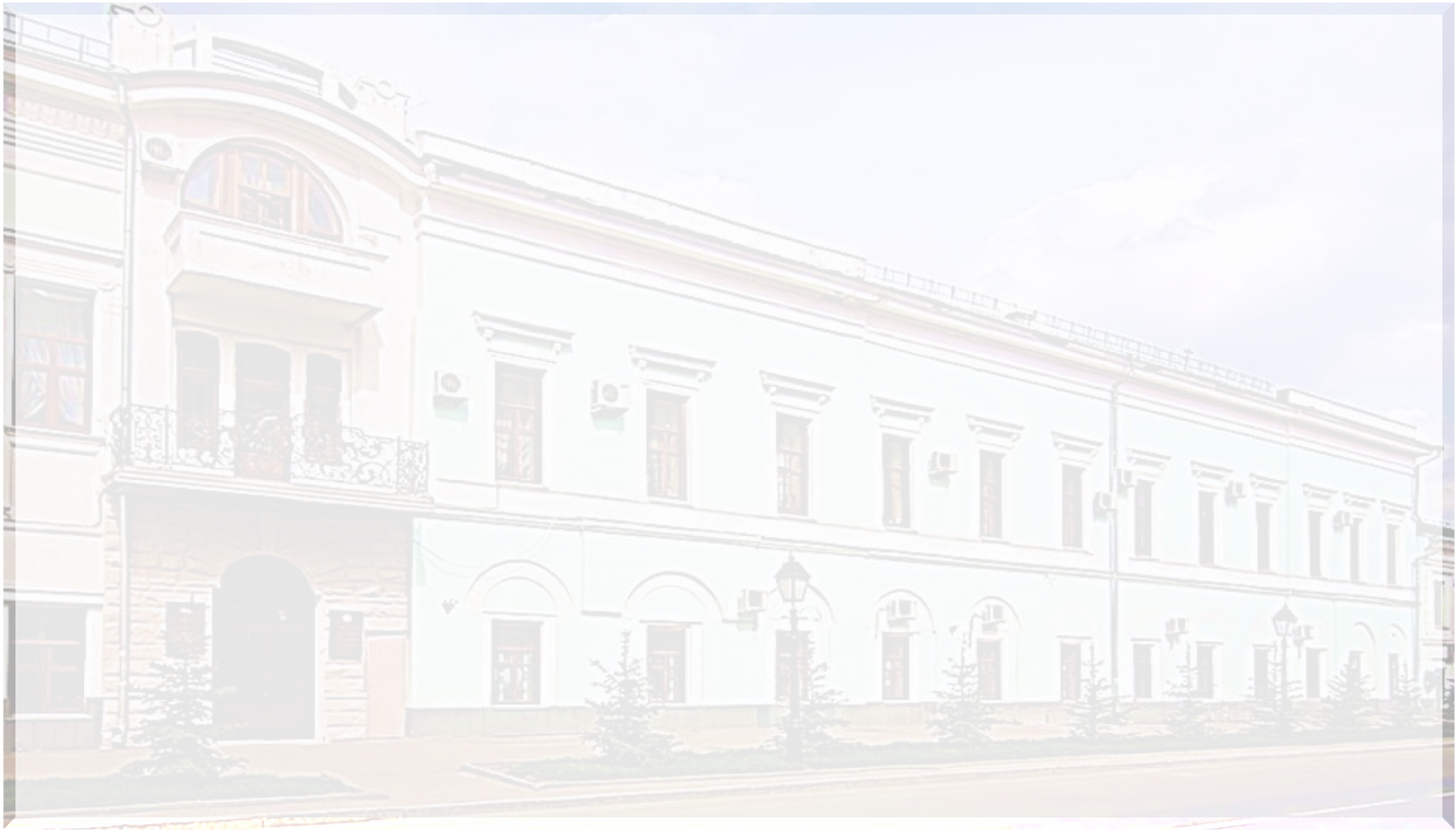 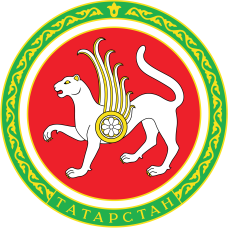 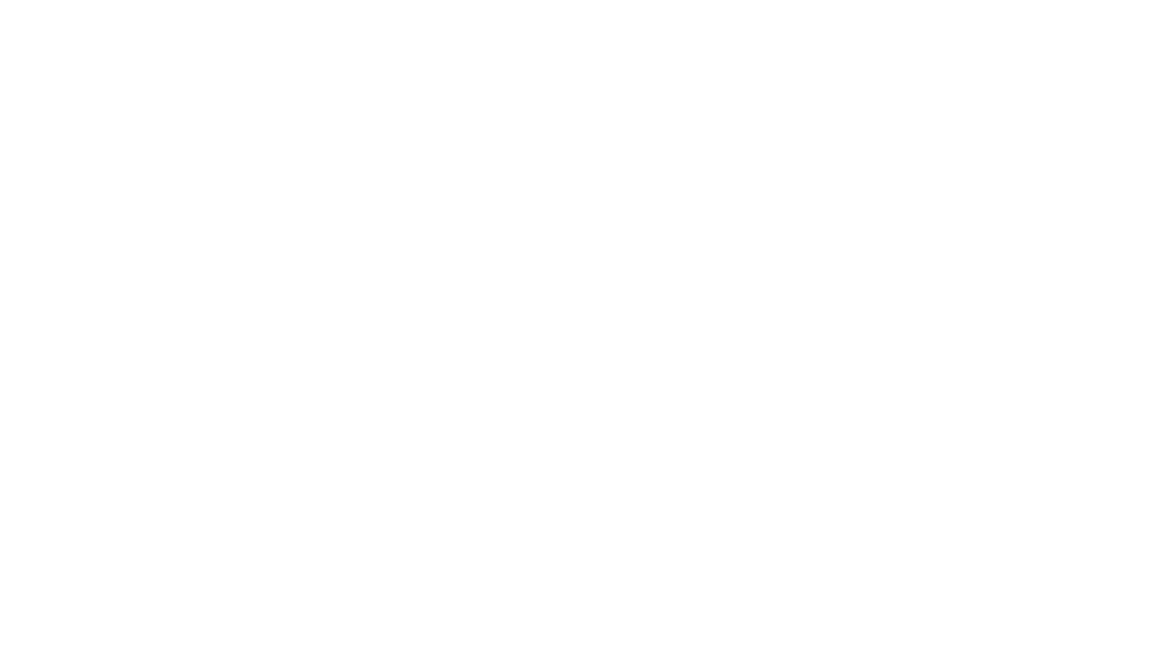 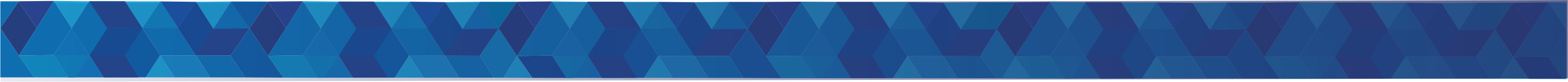 Итоги всероссийской и республиканской олимпиад школьников в Республике Татарстан 
2015-2016 учебного года
Т.Т. Федорова,
начальник управления общего 
образования МОиН РТ
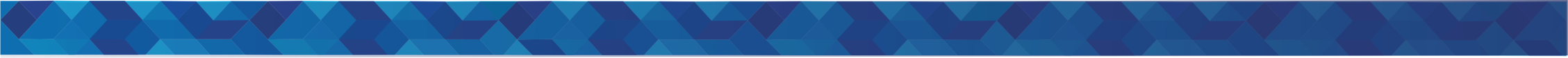 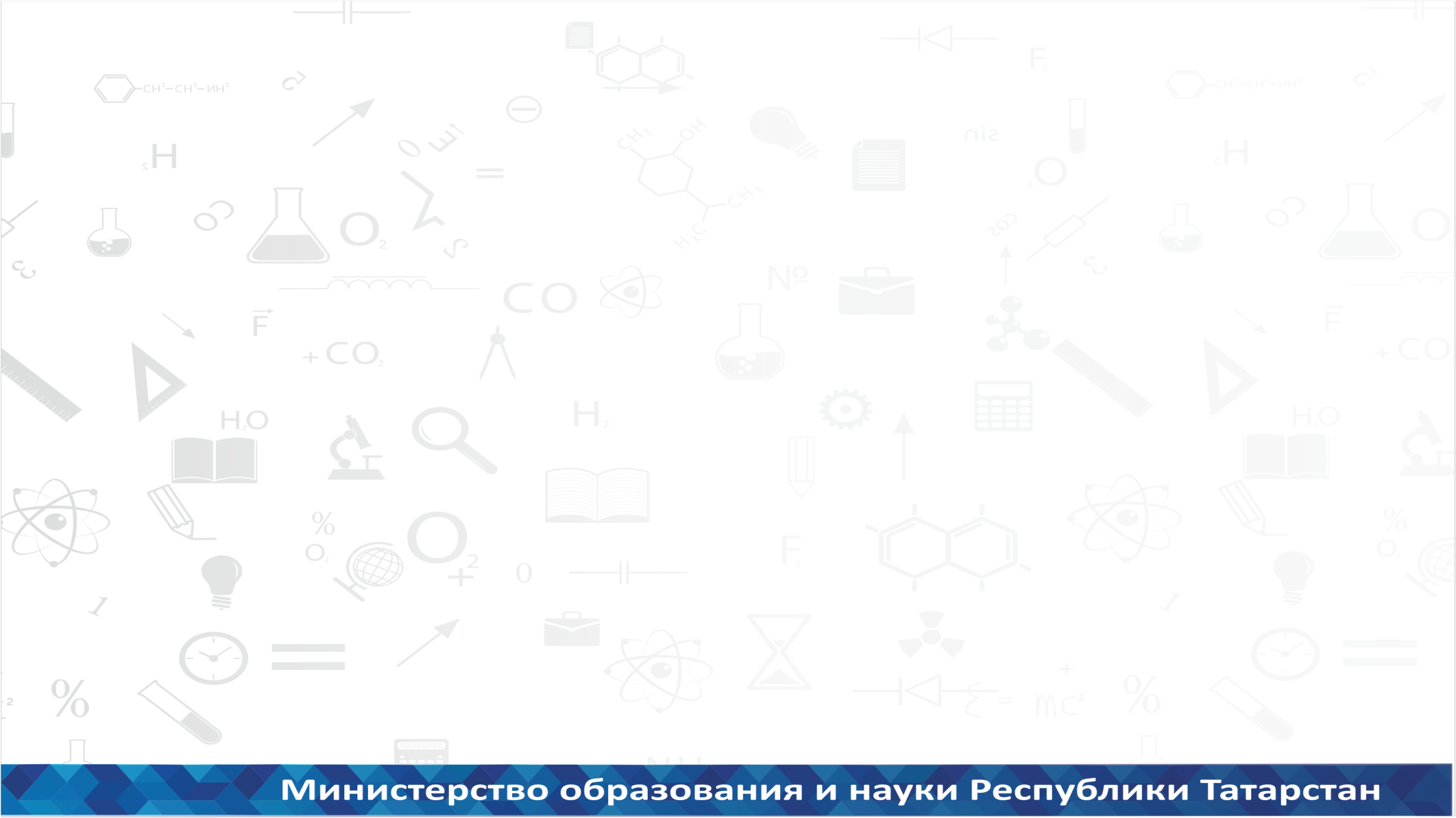 Организационная структура муниципального этапа 
 Всероссийских и Республиканских олимпиад
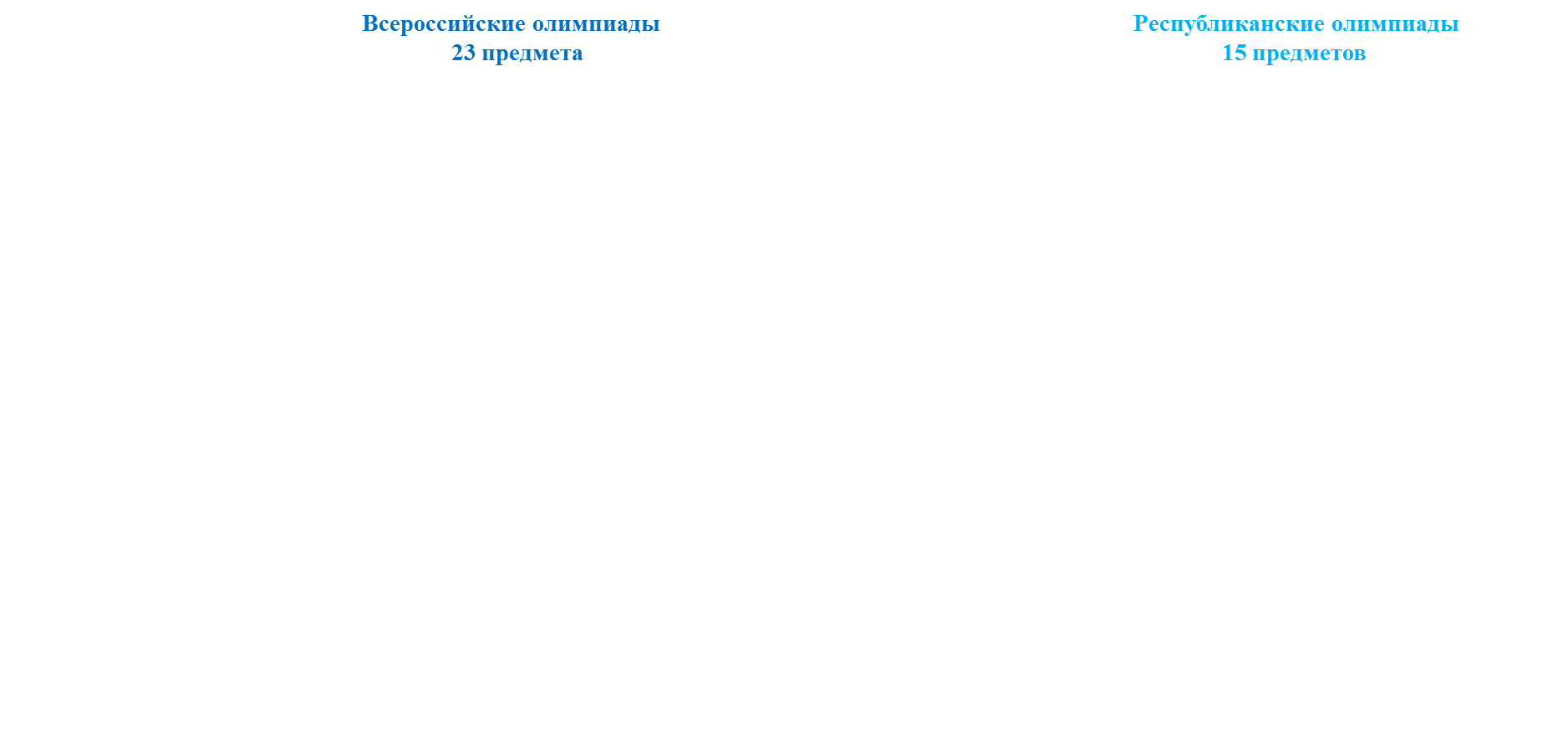 2
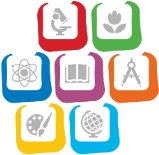 ИЗМЕНЕНИЯ В ПОРЯДКЕ ПРОВЕДЕНИЯ ОЛИМПИАД
ВВЕДЕНИЕ В ПЕРЕЧЕНЬ ПРЕДМЕТОВ КИТАЙСКОГО, ИСПАНСКОГО И ИТАЛЬЯНСКОГО ЯЗЫКОВ
КВОТА ПРИ ПРИСУЖДЕНИИ СТАТУСА ПОБЕДИТЕЛЯ И ПРИЗЕРА В 45 % ОТ ОБЩЕГО ЧИСЛА УЧАСТНИКОВ ОЛИМПИАДЫ
НО! ПРИ ОБЯЗАТЕЛЬНОМ НАБОРЕ 50 % И БОЛЕЕ ОТ МАКСИМАЛЬНО ВОЗМОЖНОГО КОЛИЧЕСТВА БАЛЛОВ
РУССКИЙ ЯЗЫК, АНГЛИЙСКИЙ ЯЗЫК, ТАТАРСКИЕ ЯЗЫКИ С 4 КЛАССА
АККРЕДИТАЦИЯ ОБЩЕСТВЕННЫХ НАБЛЮДАТЕЛЕЙ НА ЭТАПАХ ВсОШ
ДОЗАЯВЛЕНИЕ 1 ОБУЧАЮЩЕГОСЯ В СЛУЧАЕ ОТСУТСТВИЯ ПРЕДСТАВИТЕЛЯ МУНИЦИПАЛЬНОГО ОБРАЗОВАНИЯ НА ОЛИМПИАДЕ ПО ТОМУ ИЛИ ИНОМУ ПРЕДМЕТУ
ВКЛЮЧЕНИЕ В СОСТАВ КОМИССИИ ЖЮРИ РЕГИОНАЛЬНОГО ЭТАПА ВСЕРОССИЙСКОЙ ОЛИМПИАДЫ ШКОЛЬНИКОВ УЧИТЕЛЕЙ, ПОКАЗАВШИХ ЗНАЧИМЫЕ РЕЗУЛЬТАТЫ В ОЛИМПИАДНОМ ДВИЖЕНИИ
ДИФФЕРЕНЦИРОВАННАЯ СИСТЕМА ПРЕМИРОВАНИЯ ПО ИТОГАМ ЗЭ ВСОШ 2015-16 ГГ.
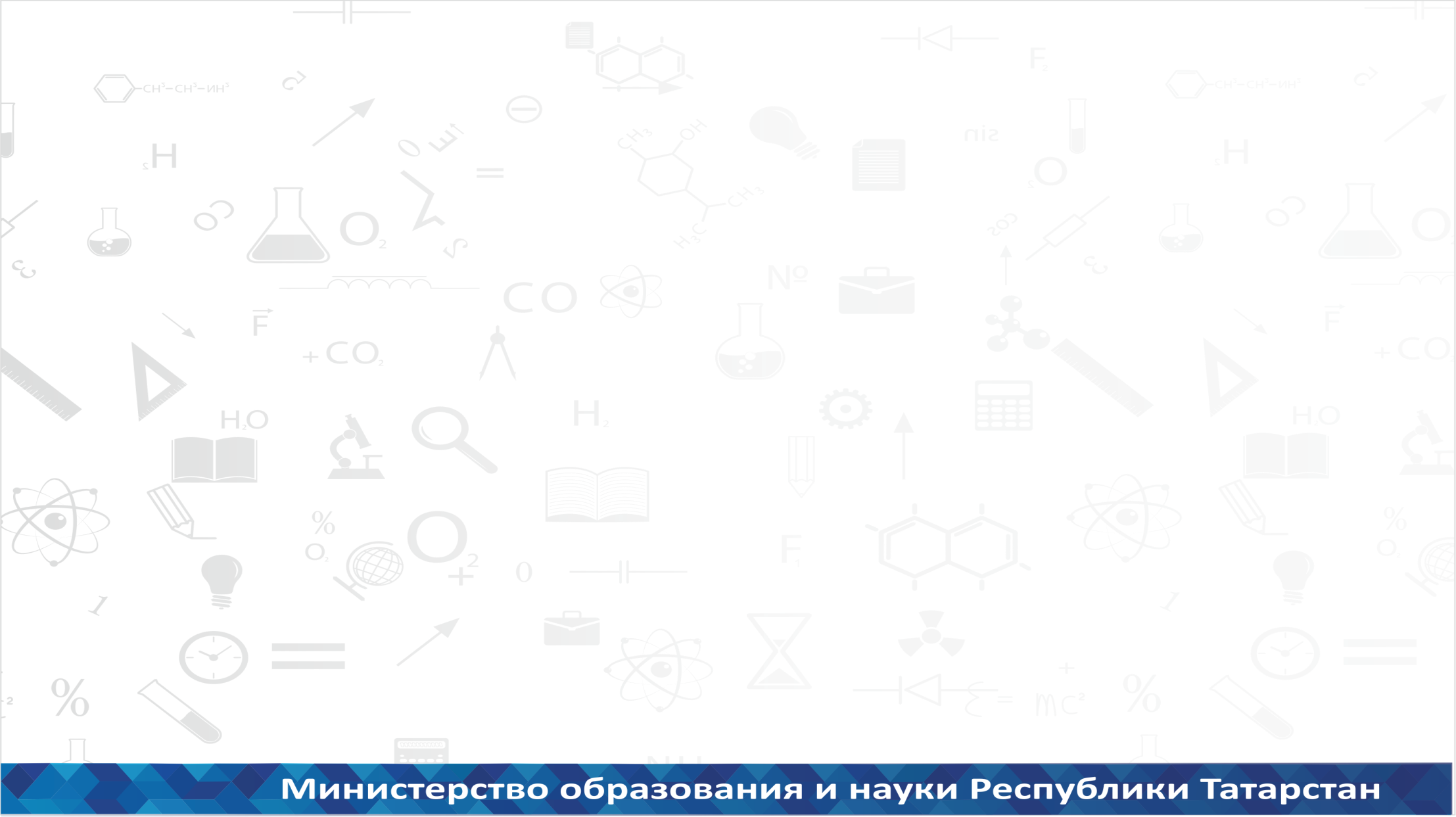 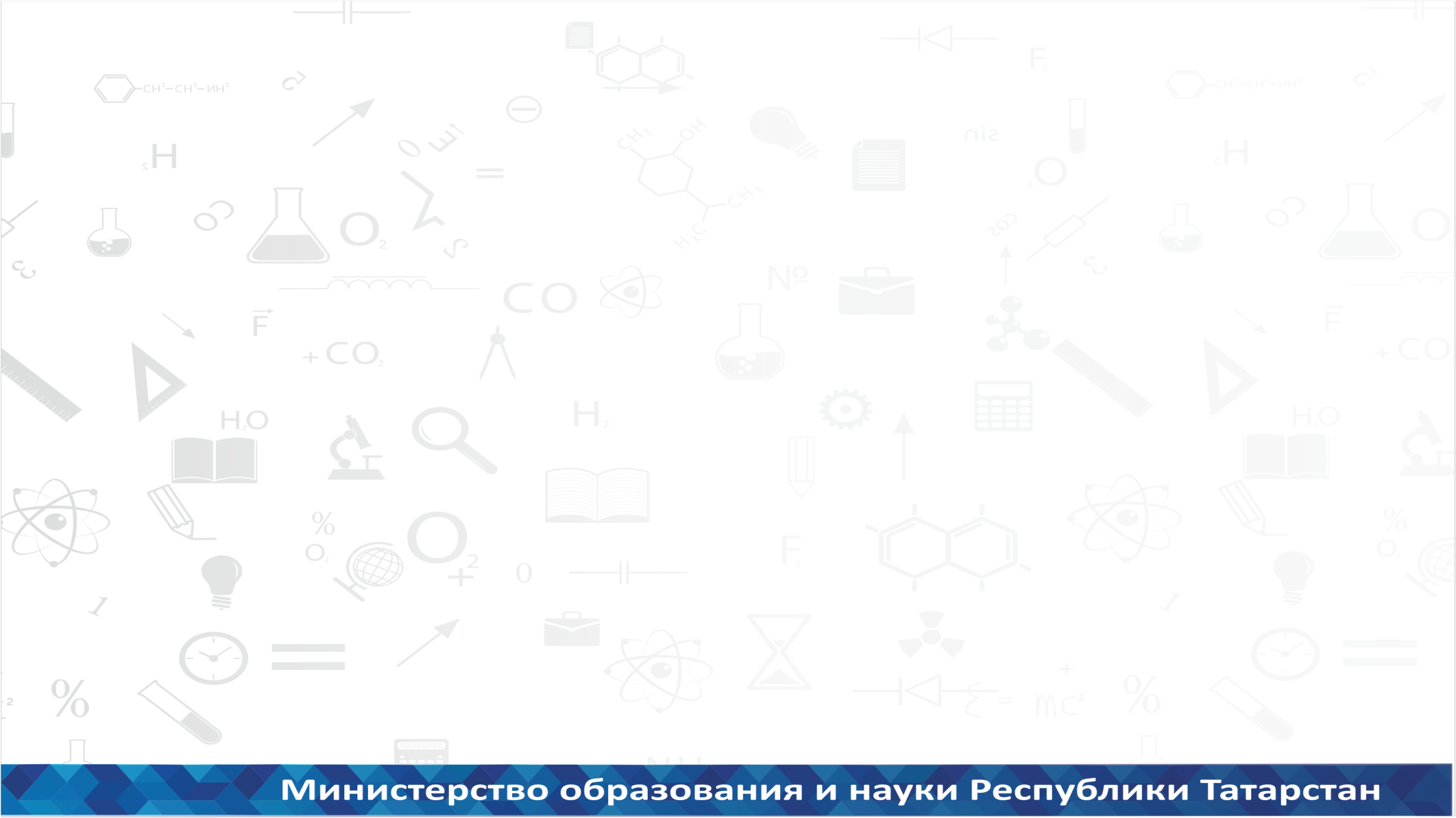 Организация и проведение этапов всероссийской олимпиады школьников в 2015/16 учебном годуОхват обучающихся олимпиадным движением в Республике Татарстан.
4
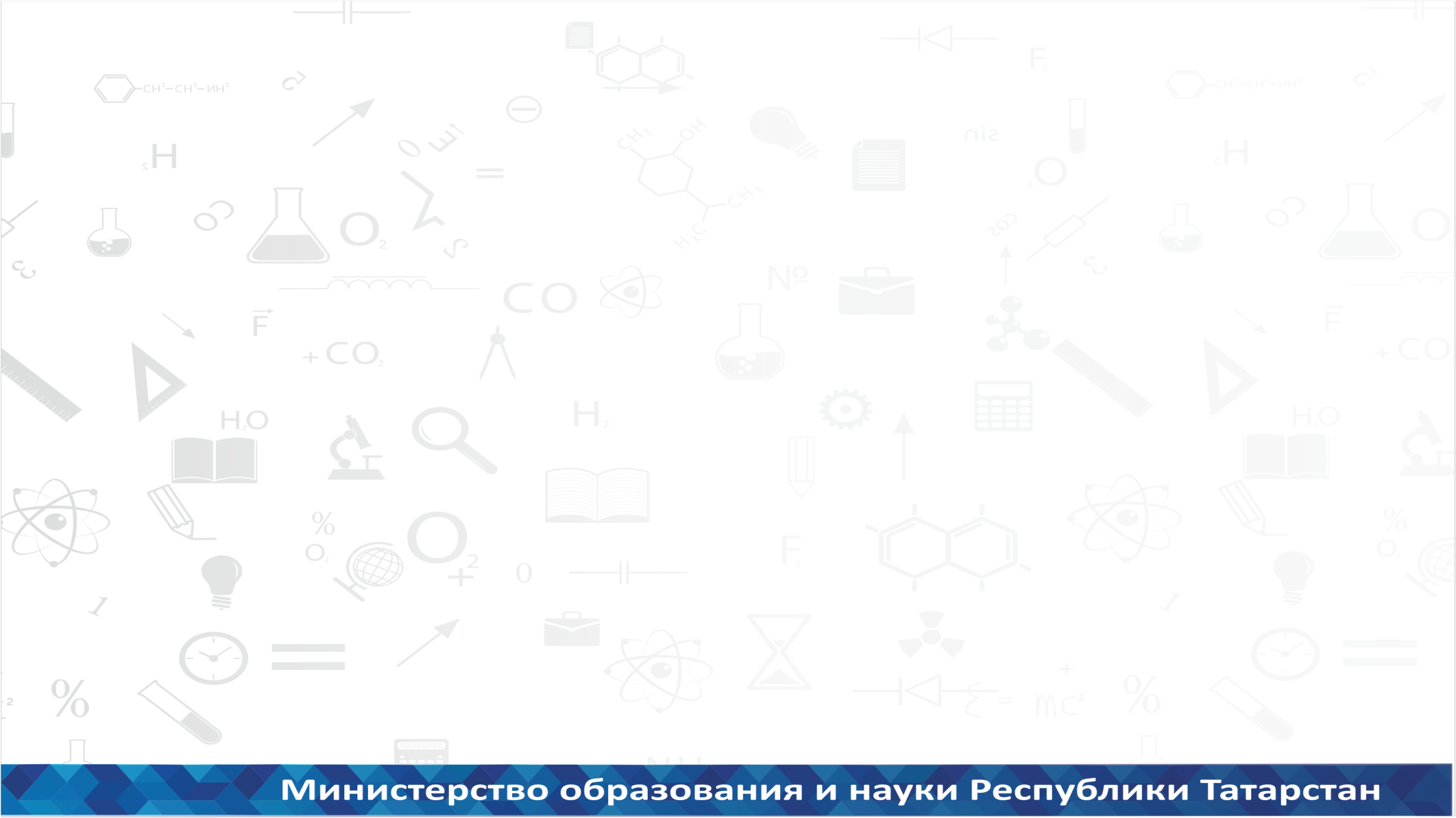 Динамика результативности участия  обучающихся на региональном этапе   ВсОШ за 2 года
5
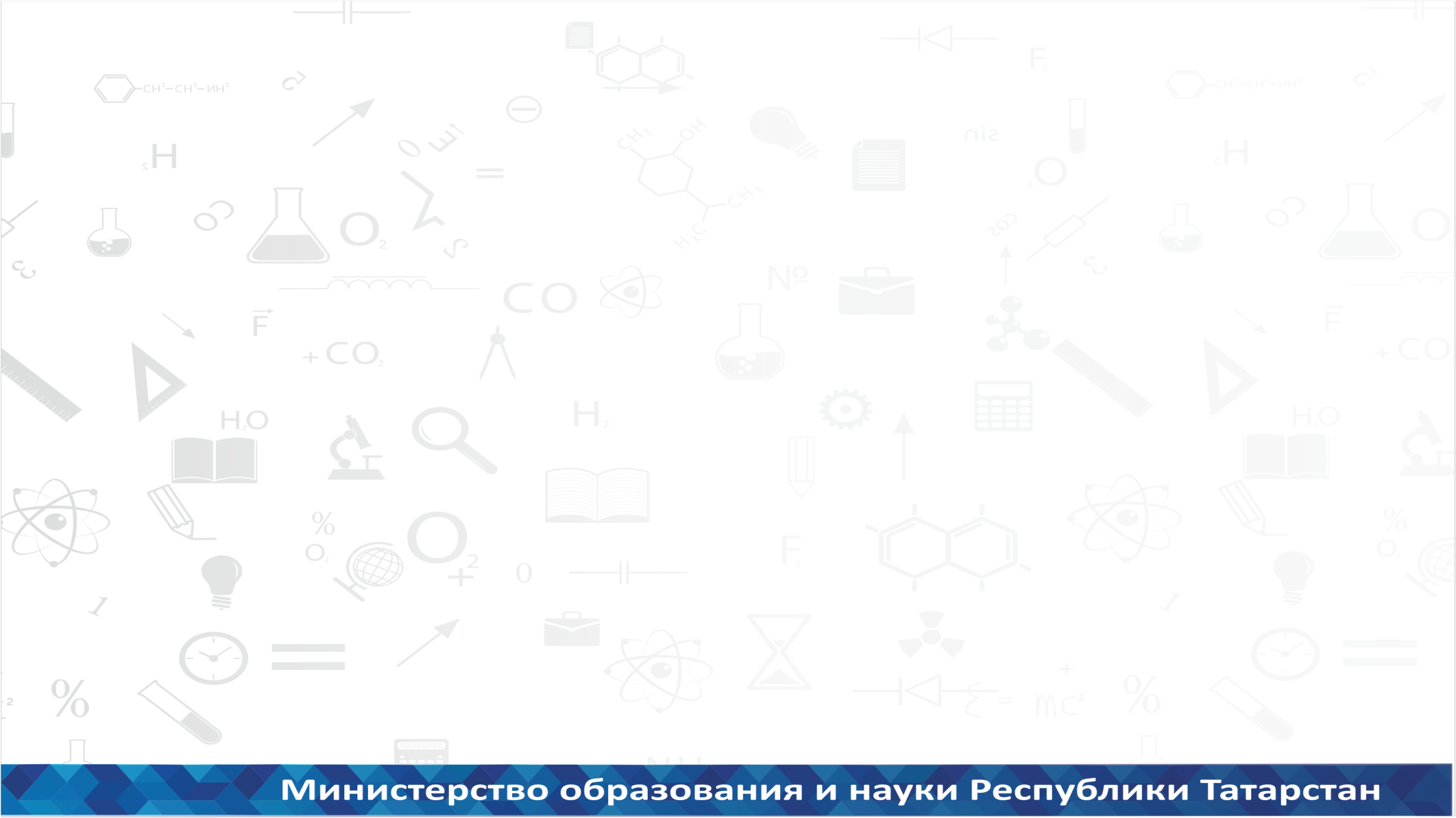 Динамика результативности участия  обучающихся на региональном этапе   ВсОШ за 2 года
6
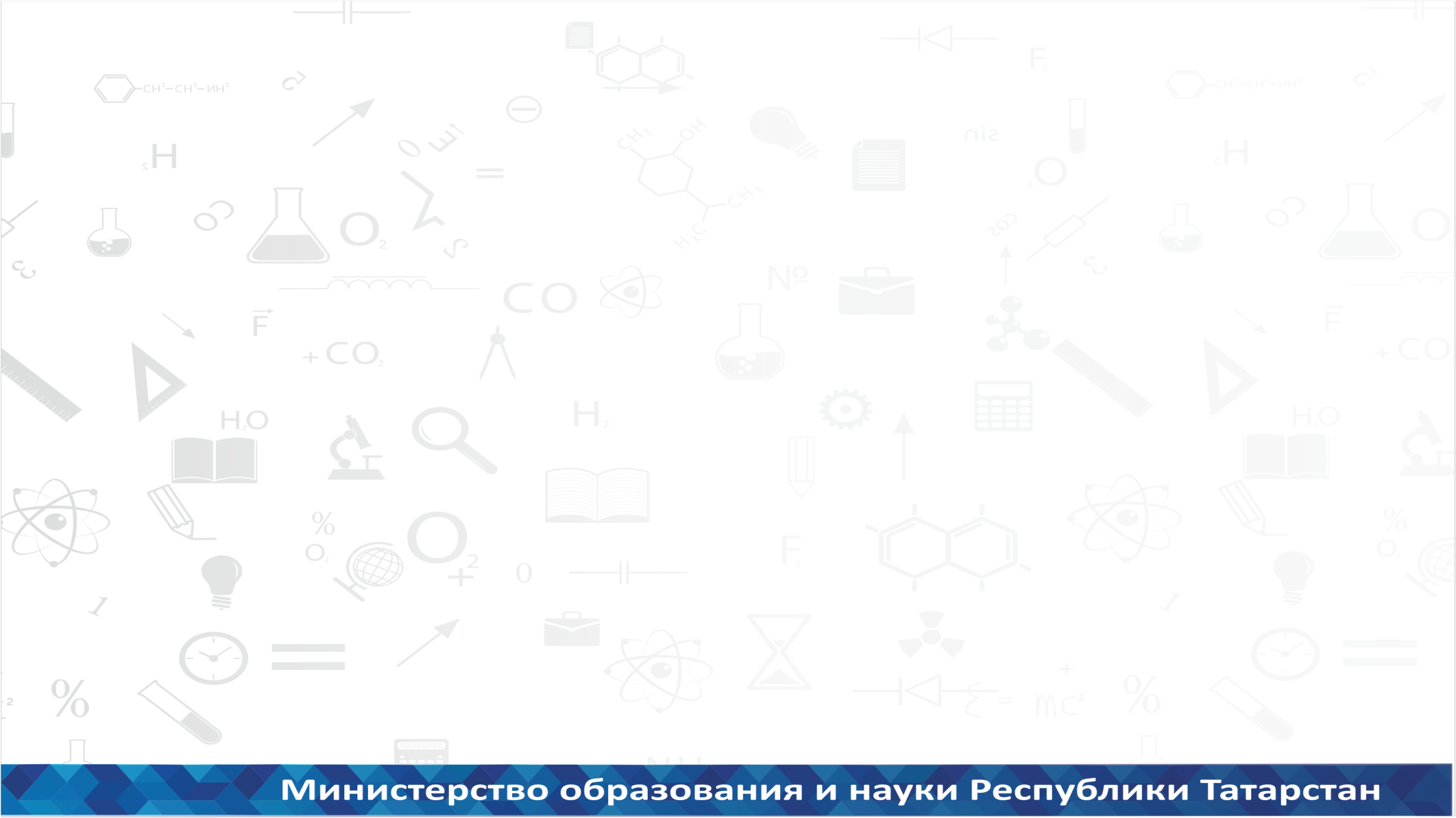 Эффективность участия обучающихся на региональном этапе ВсОШ в 2015-2016 учебном году
7
Эффективность участия обучающихся на региональном этапе ВсОШ в 2015-2016 учебном году
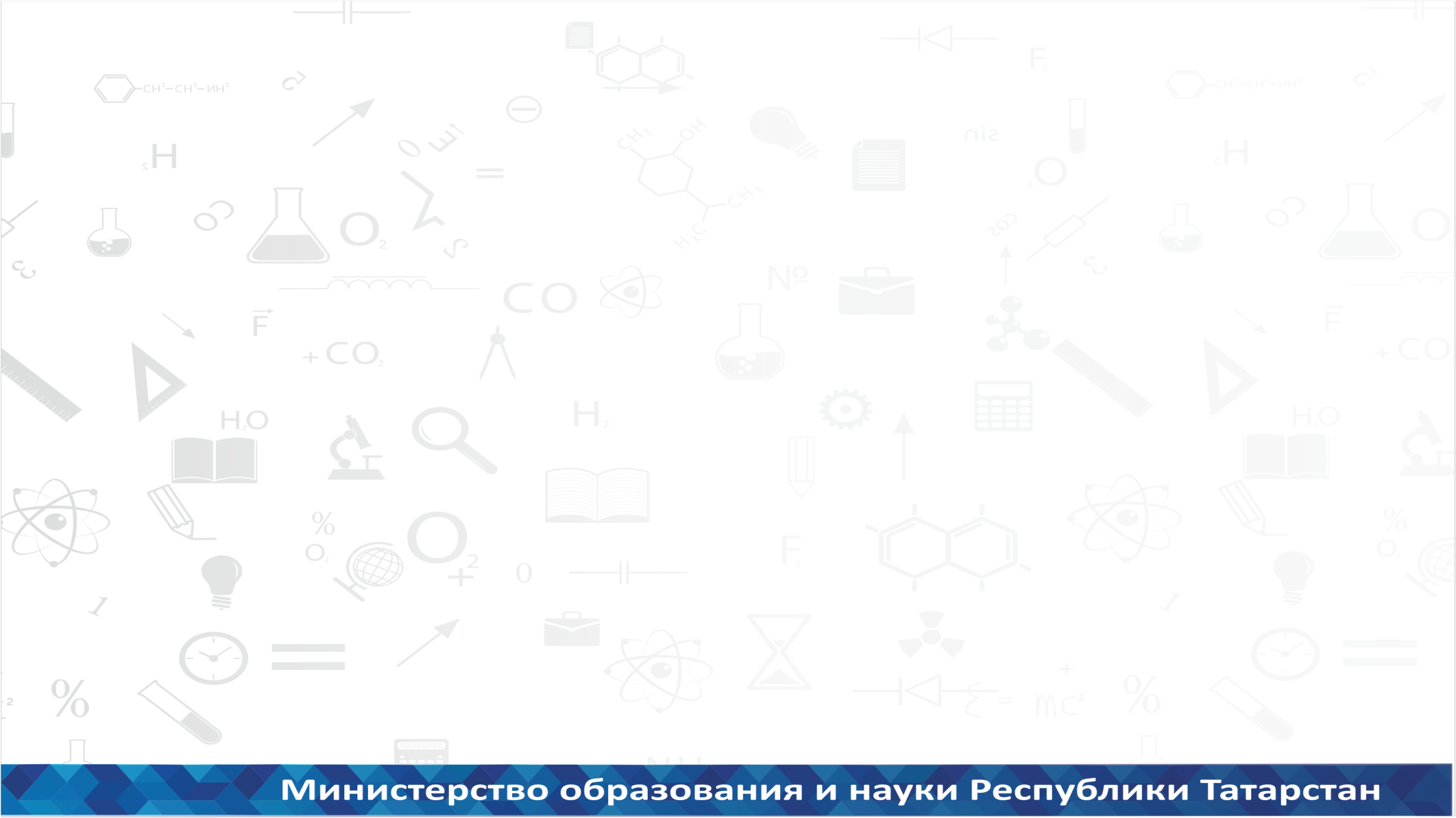 8
Динамика качества (эффективности) за 2 года
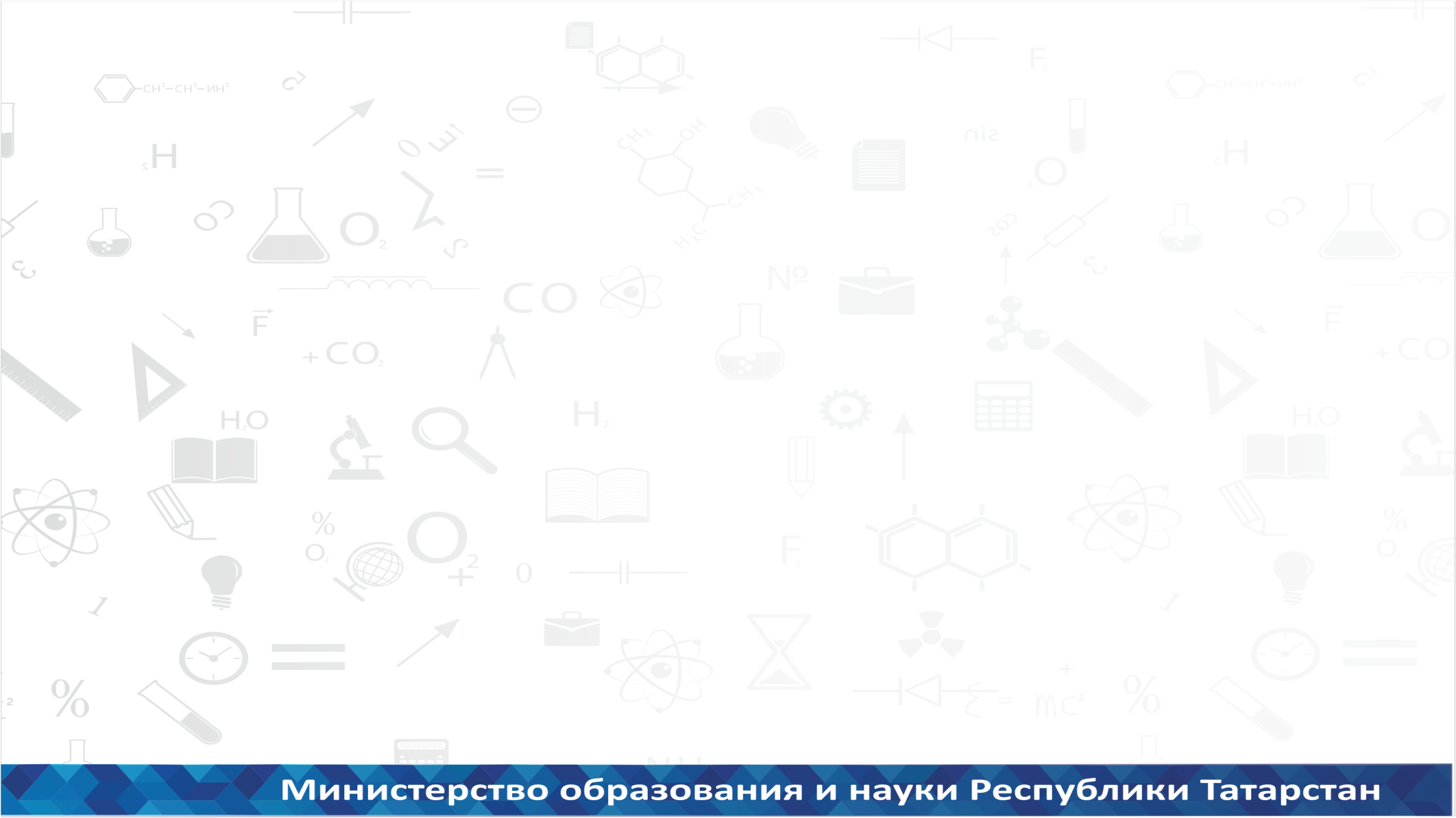 9
Динамика качества (эффективности) за 2 года
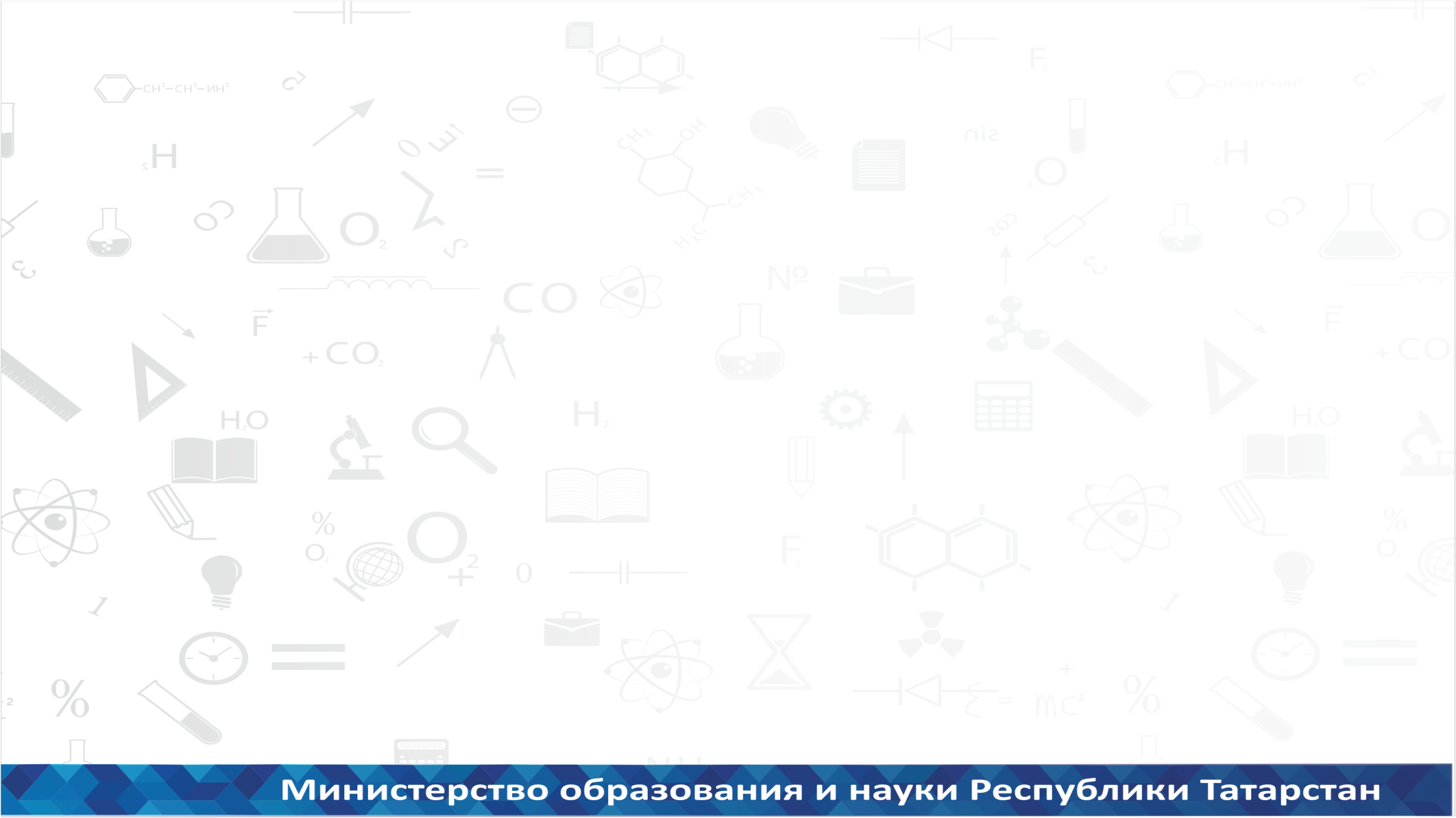 10
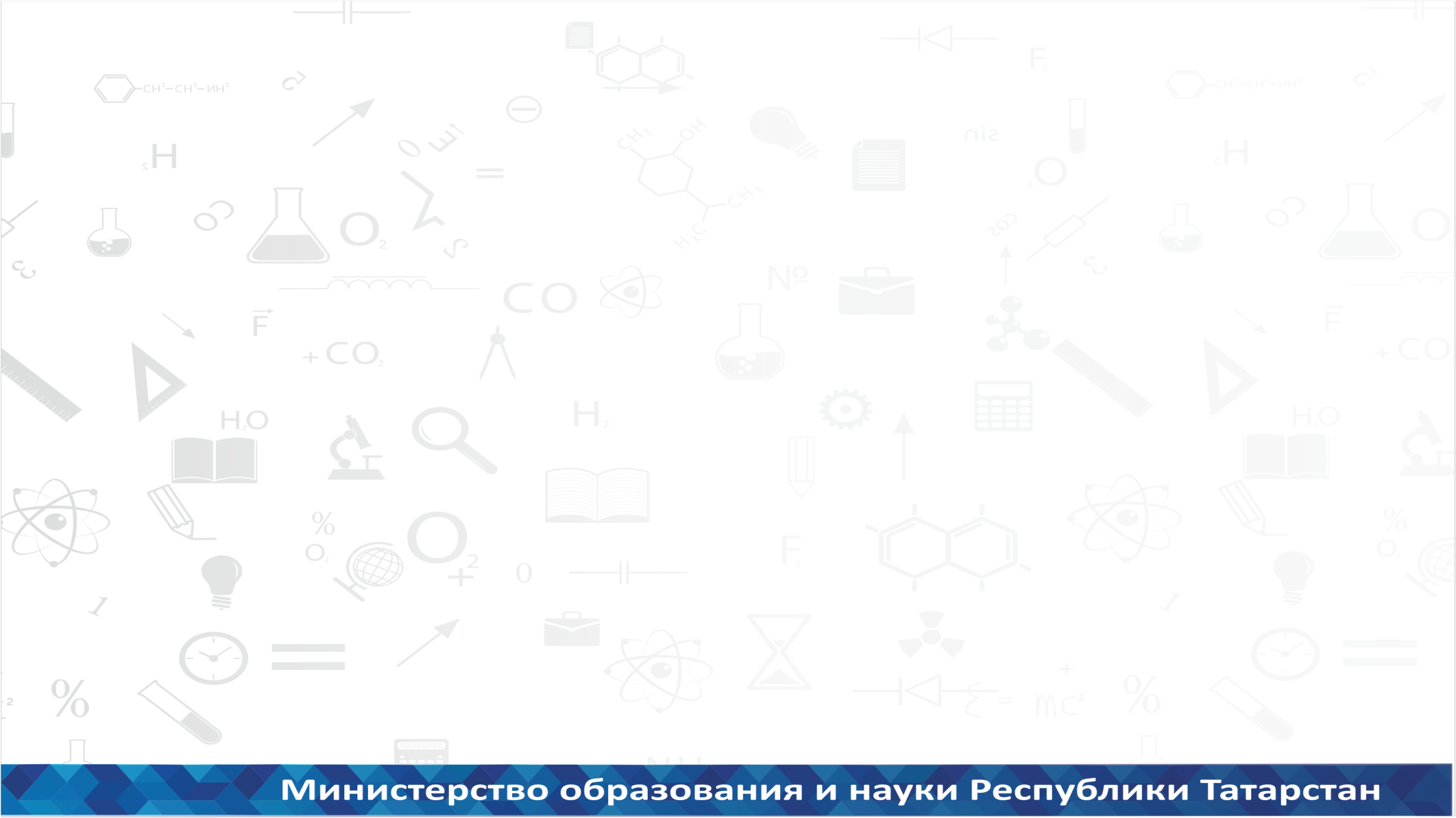 Динамика результативности специализированных образовательных организаций интернатного типа  для одаренных детей  
по итогам регионального этапа ВсОШ  за 3 года
11
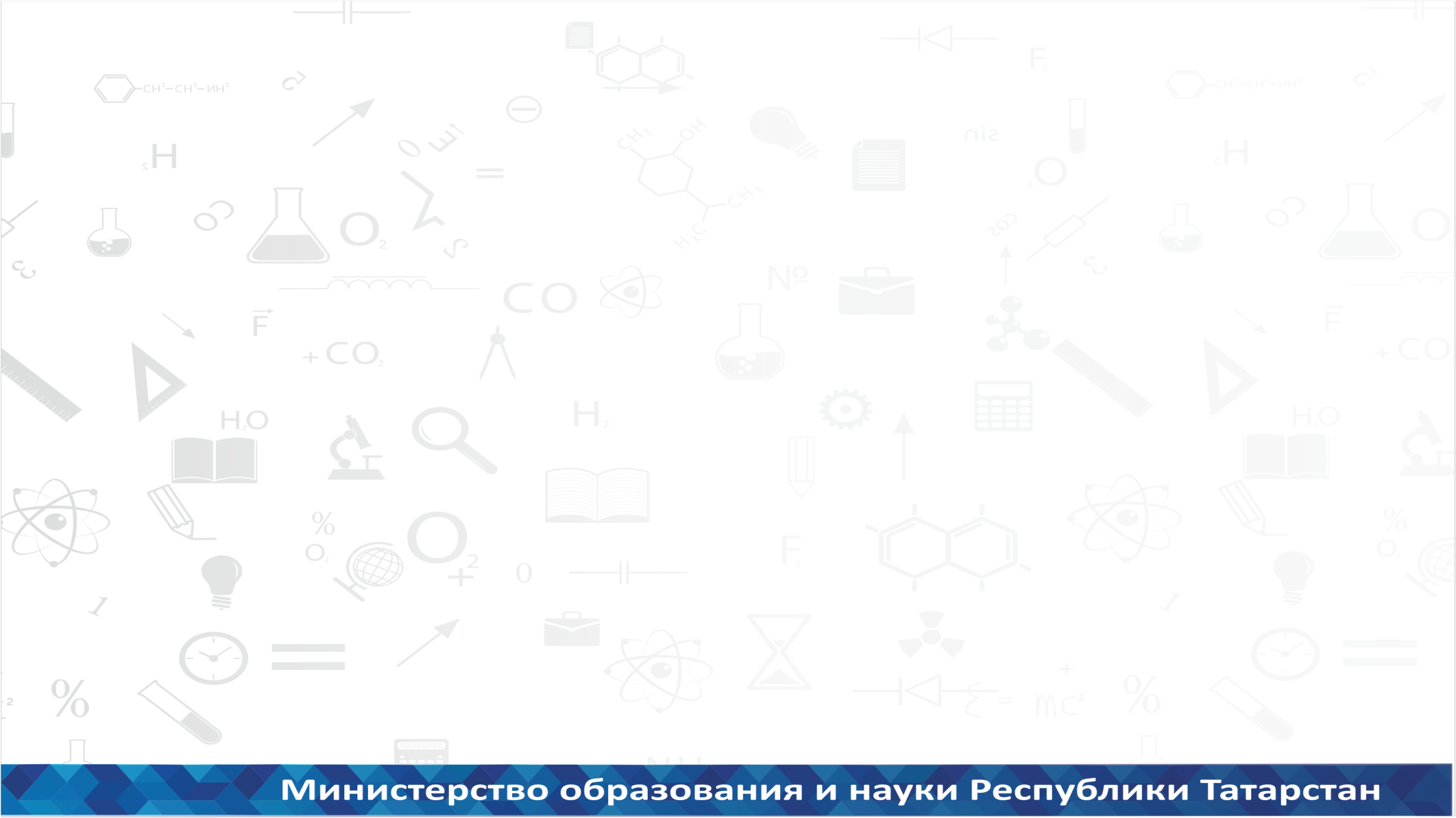 Рейтинг не специализированных организаций Республики Татарстан по итогам результативности обучающихся на региональном этапе ВсОШ за 2 года
12
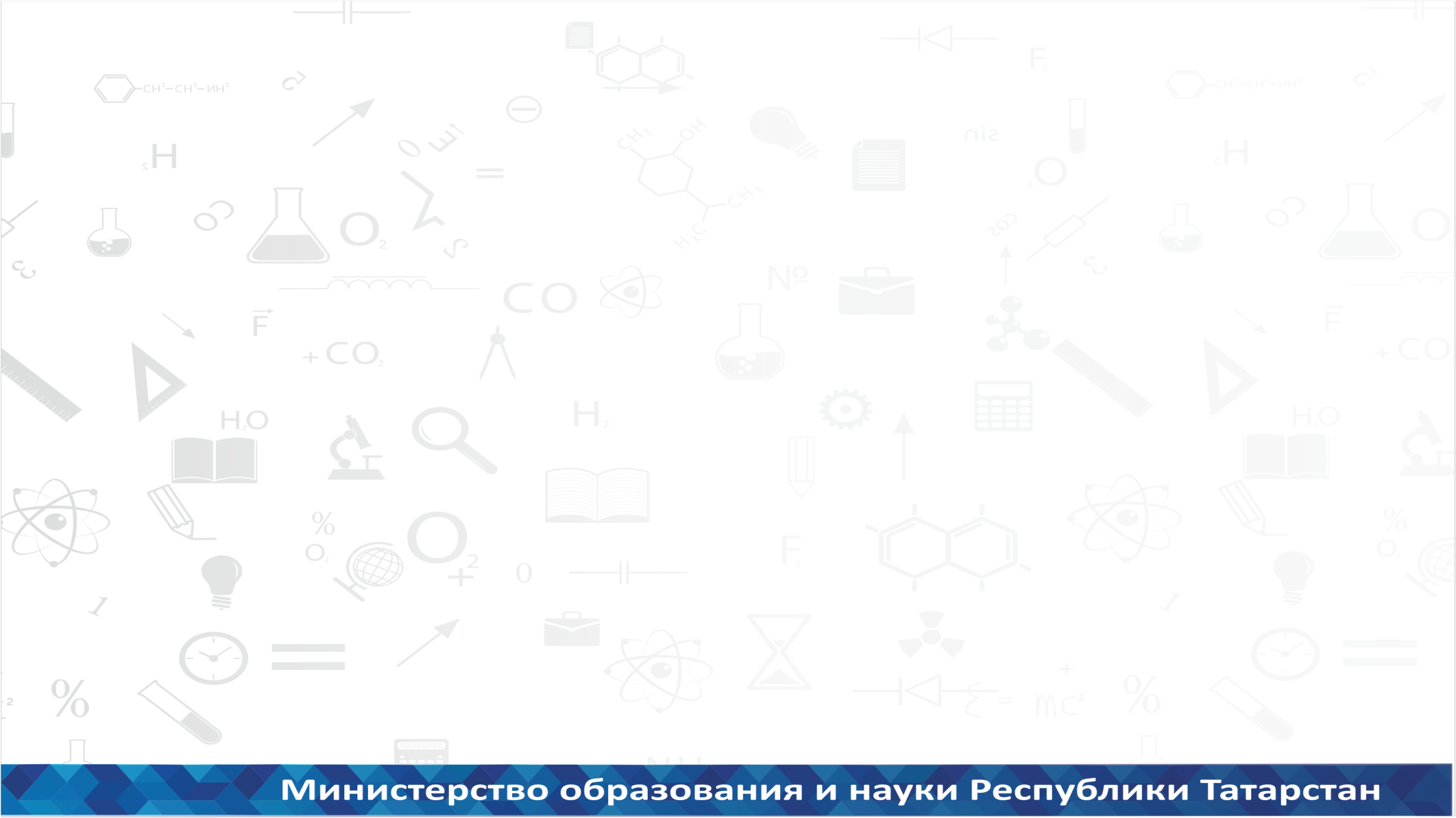 Рейтинг муниципальных образований Республики Татарстан по итогам заключительного этапа республиканской олимпиады школьников для 8 классов (математика, английский, русский язык 4 -7 классы)
13
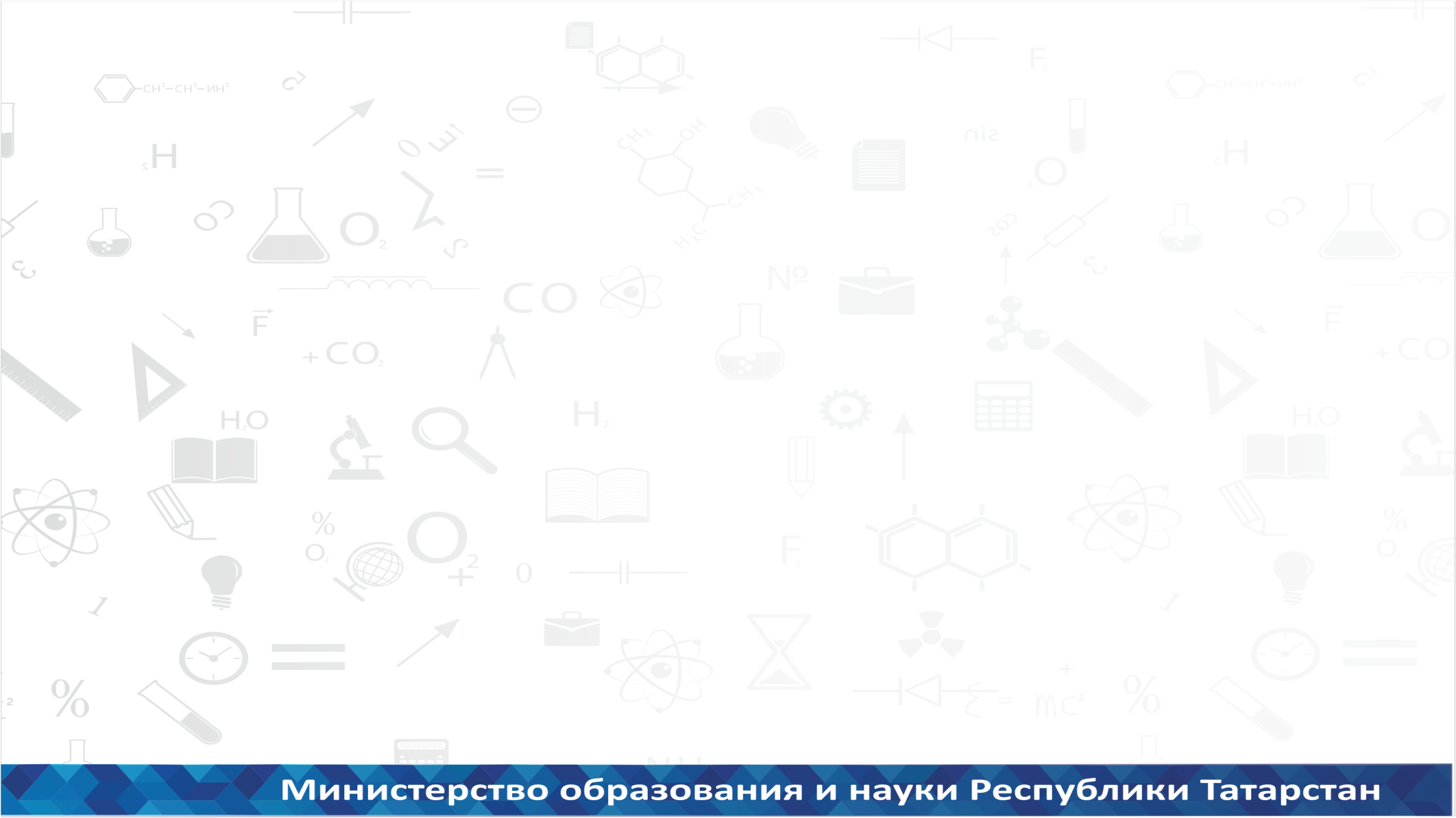 Рейтинг муниципальных образований Республики Татарстан по итогам заключительного этапа республиканской олимпиады школьников для 8 классов (математика, английский, русский язык 4 -7 классы)
14
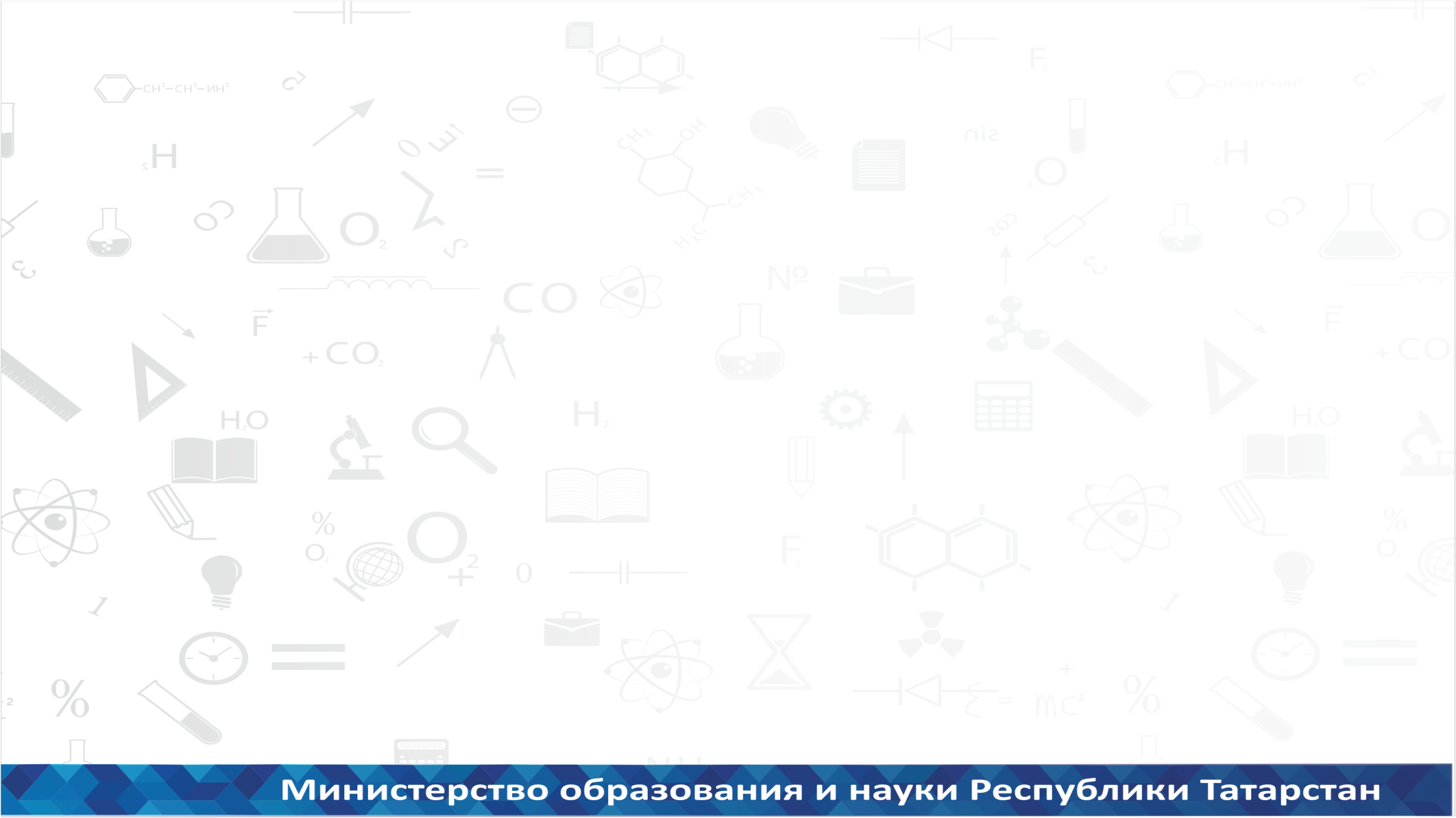 Рейтинг муниципальных образований Республики Татарстан по итогам заключительного этапа республиканской олимпиады школьников для 8 классов (математика, английский, русский язык 4 -7 классы)
15
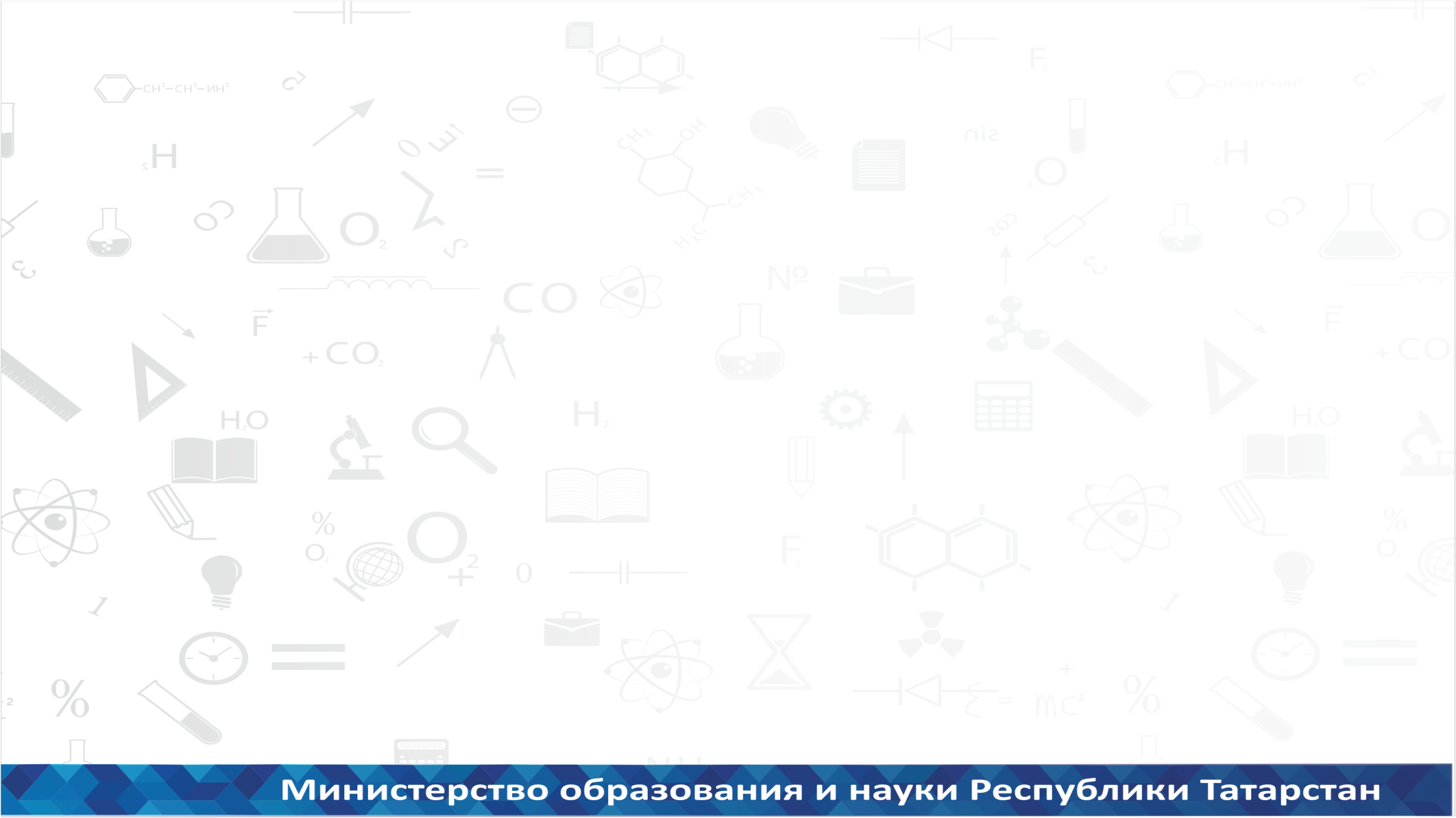 Итоги участия Республики Татарстан на заключительном этапе Всероссийской олимпиады школьников
16
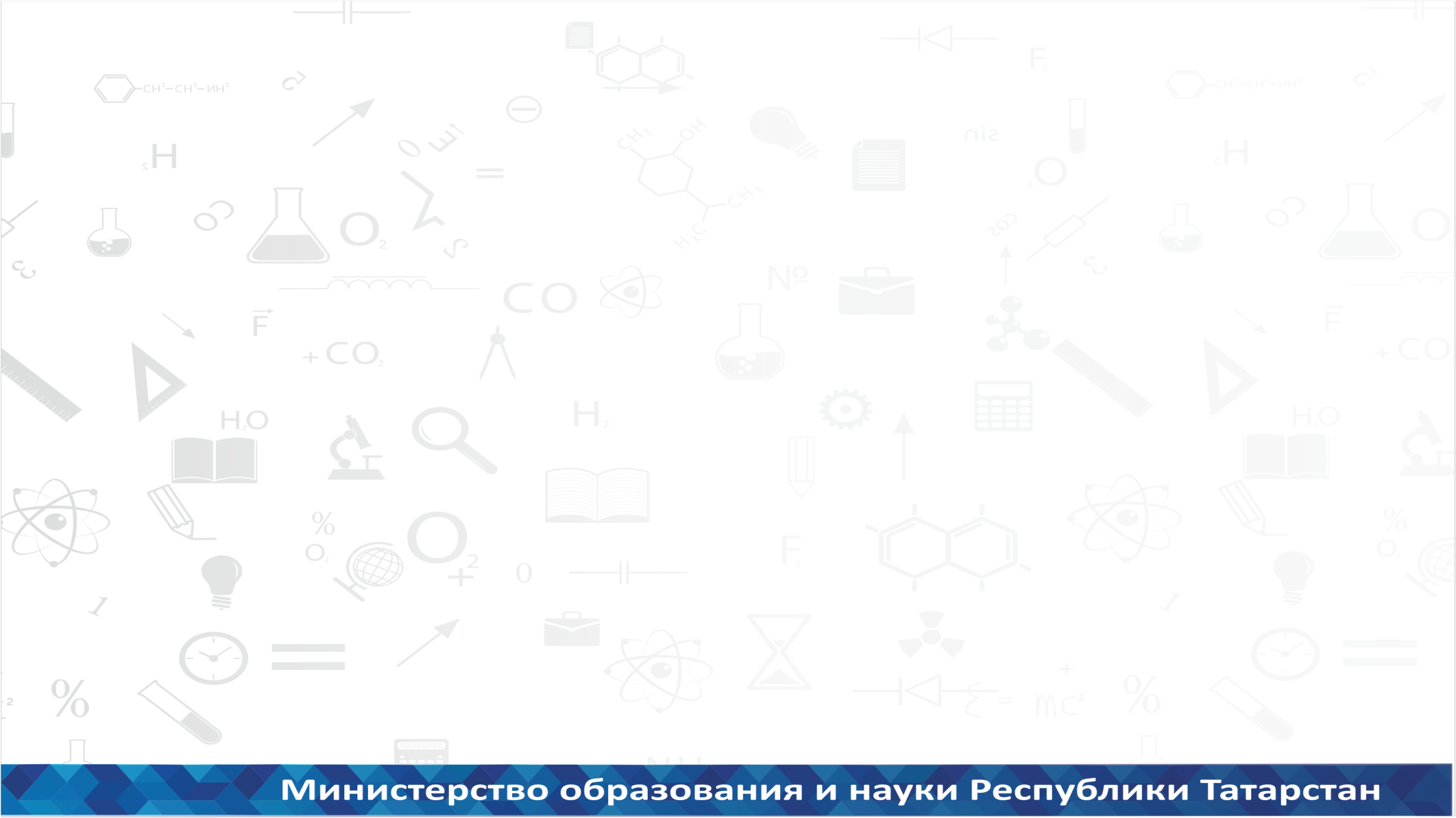 Рейтинг муниципальных образований по итогам результативности участия обучающихся 
на заключительном этапе  ВсОШ в 2016 г.
17
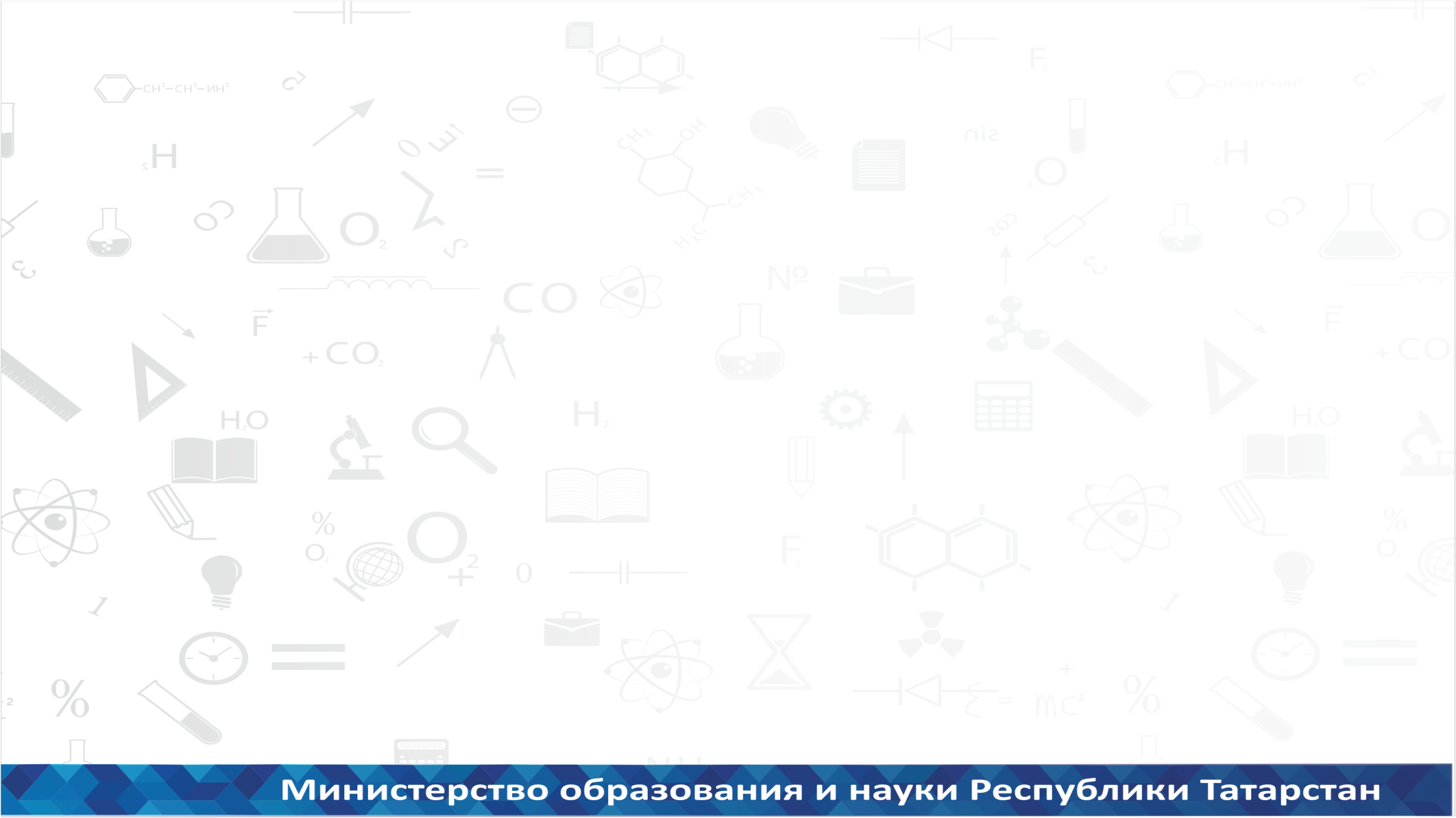 Рейтинг муниципальных образований по итогам результативности участия обучающихся 
на заключительном этапе  ВсОШ в 2016 г.
18
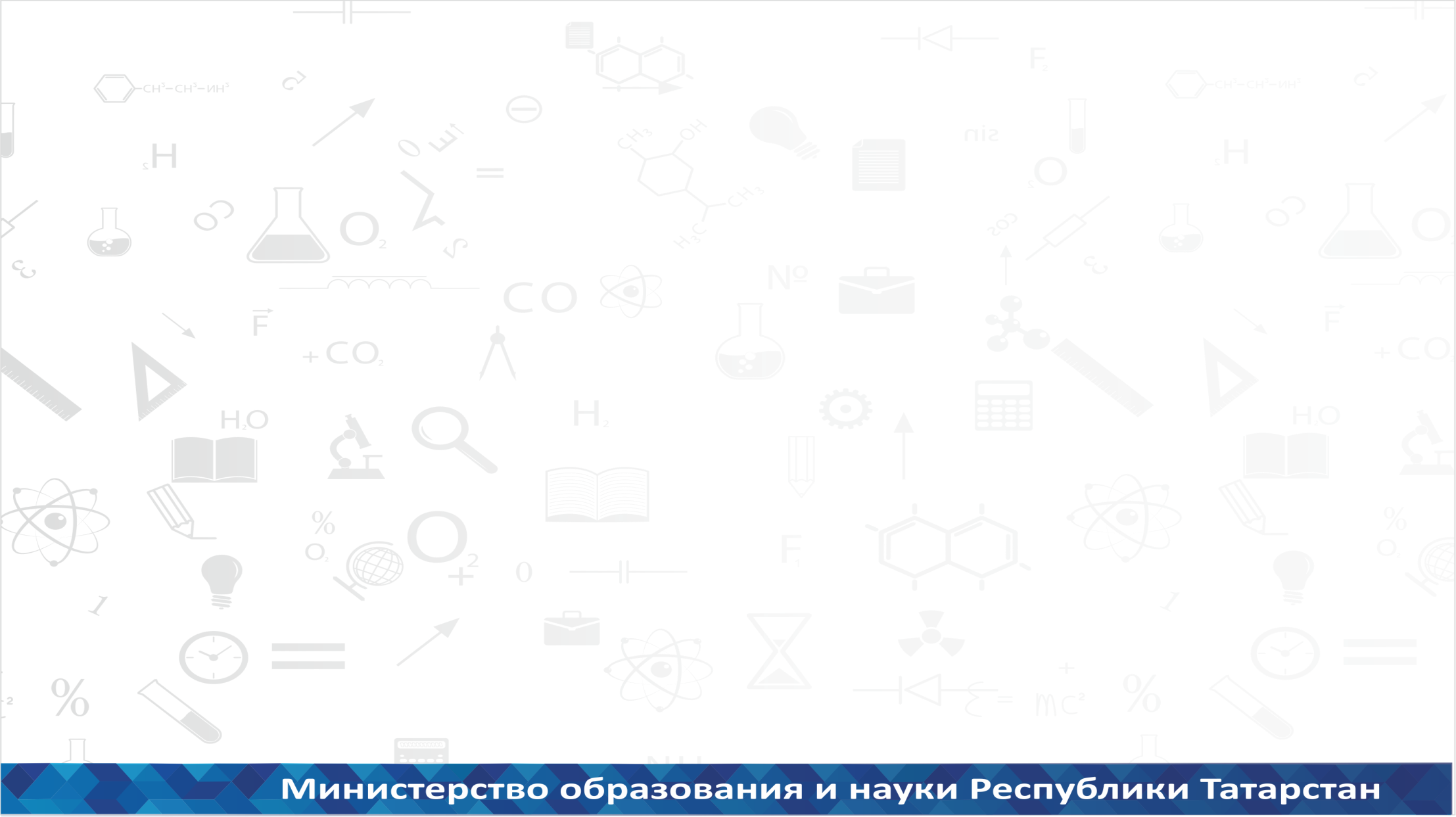 Количество победителей и призеров Всероссийских олимпиад школьников
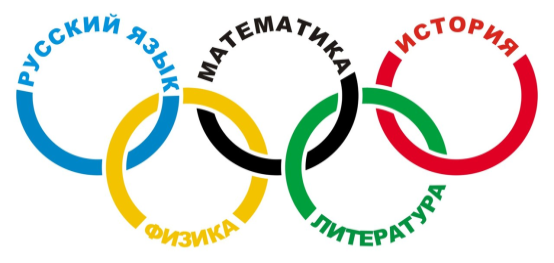 2009          2010         2011       2012        2013        2014       2015     2016
19
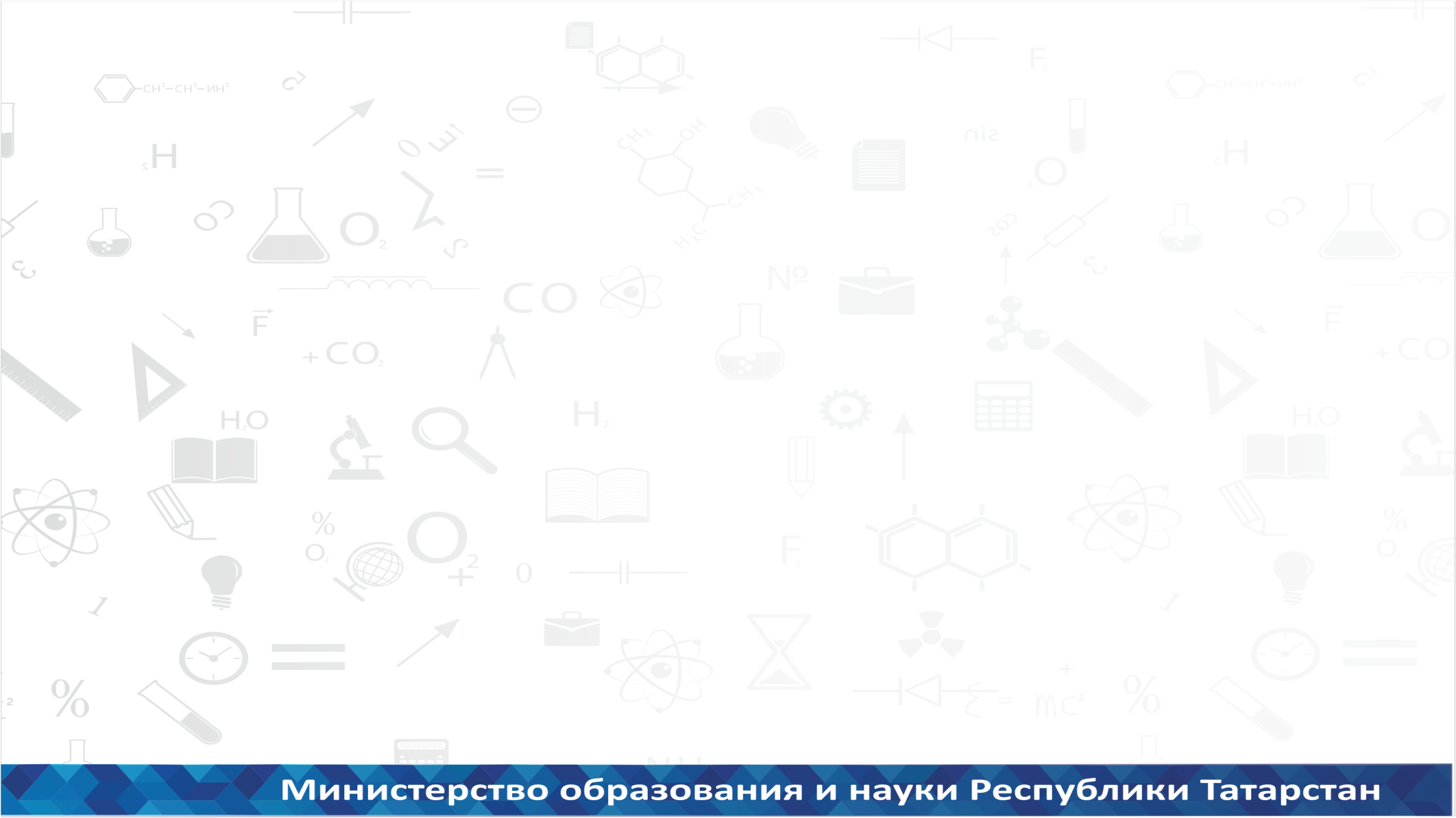 Итоги заключительного этапа всероссийской олимпиады школьников
Динамика результативности выступления обучающихся РТ
20
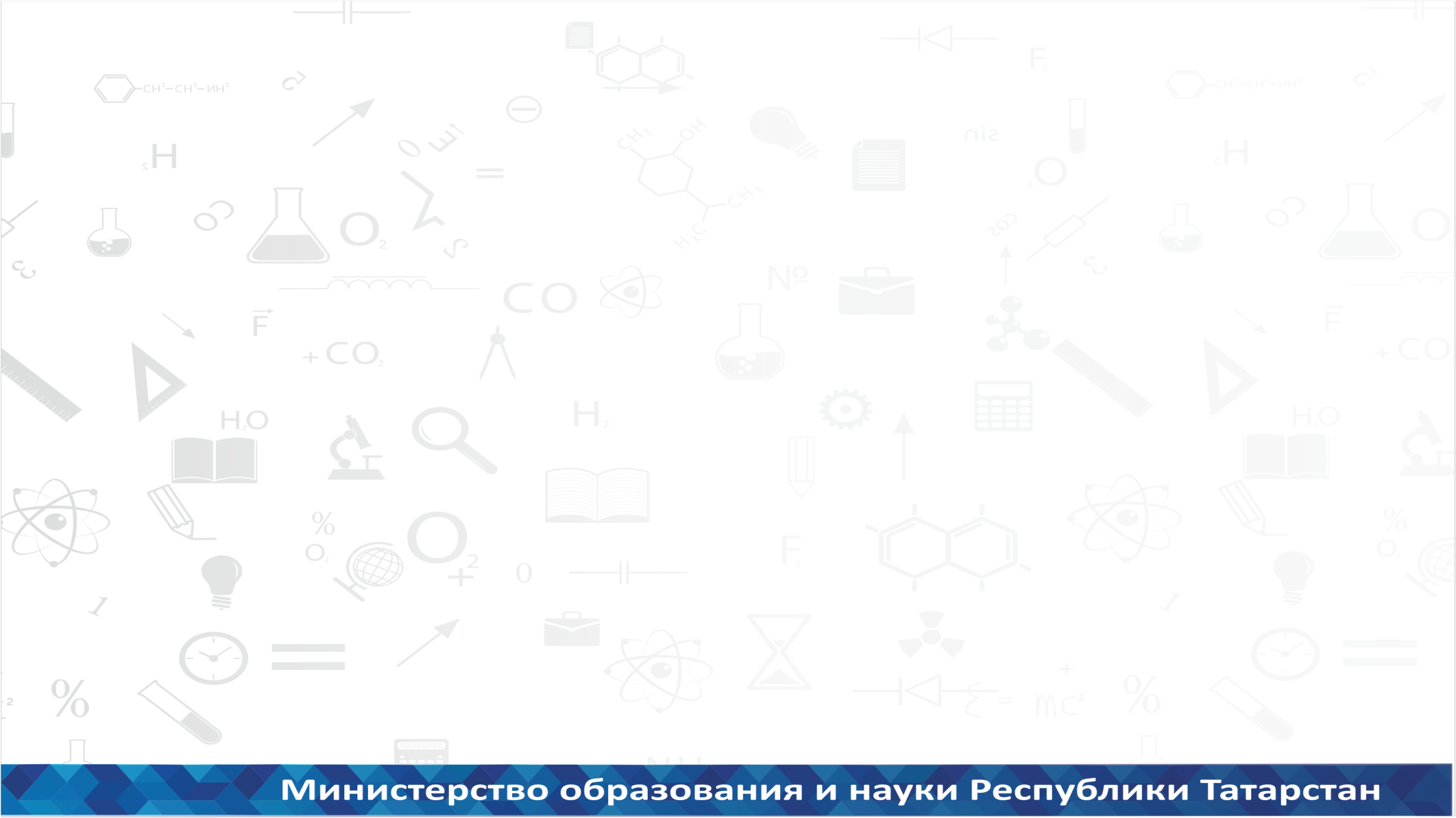 Рейтинг эффективности выступления обучающихся РТ на заключительном этапе   ВсОШ по предметам
21
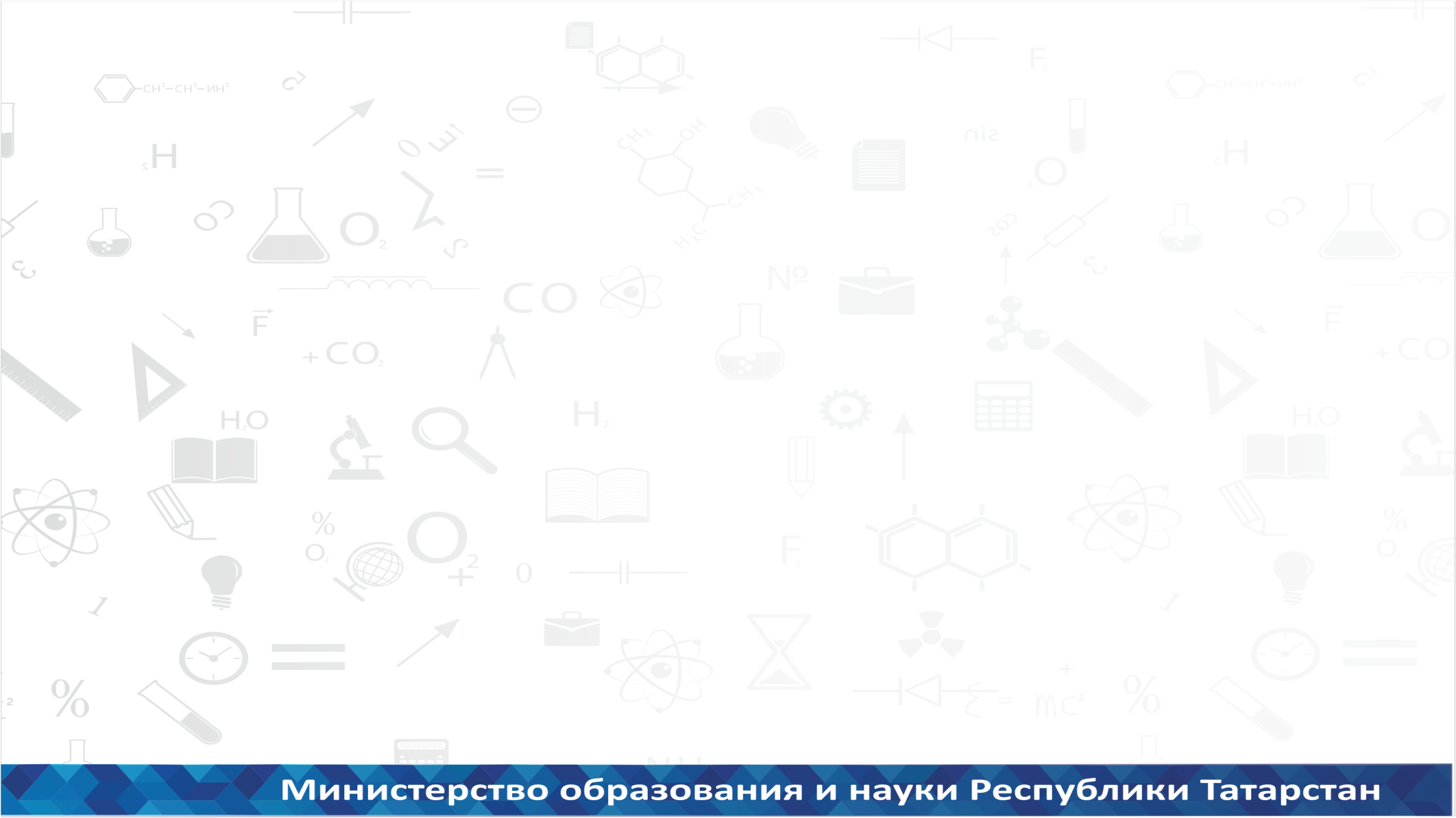 Абсолютные победители заключительного этапа всероссийской олимпиады школьников 2016 года
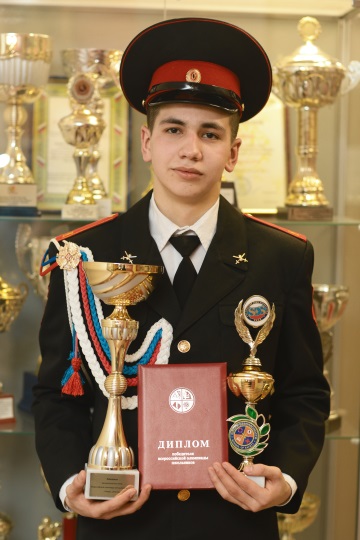 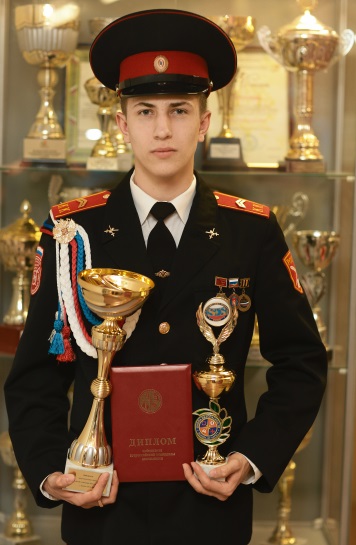 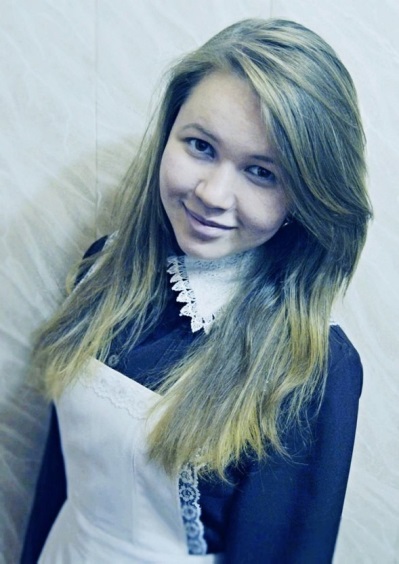 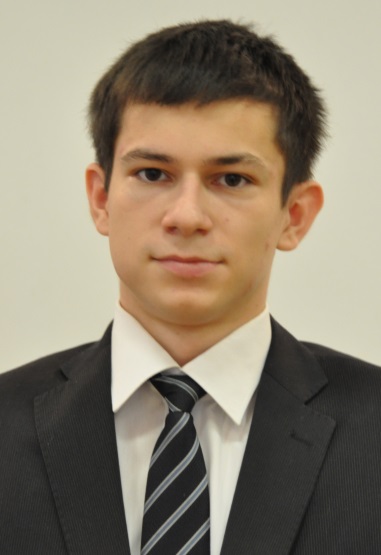 Ижотов Тимур, 
ГБОУ «Татарстанский Кадетский корпус Приволжского федерального округа им. Героя Советского Союза Гани Сафиуллина»
Антонов Евгений,
ГБОУ «Татарстанский Кадетский корпус Приволжского федерального округа им. Героя Советского Союза Гани Сафиуллина»
Шнепп Алексей, 
Общеобразовательная школа-интернат «Лицей имени Н. И. Лобачевского»  ФГАОУ ВПО   «Казанский (Приволжский) федеральный университет»
Тазиева Алия, 
МБОУ «Дубъязская средняя общеобразовательная школа» Высокогорского МР РТ
22
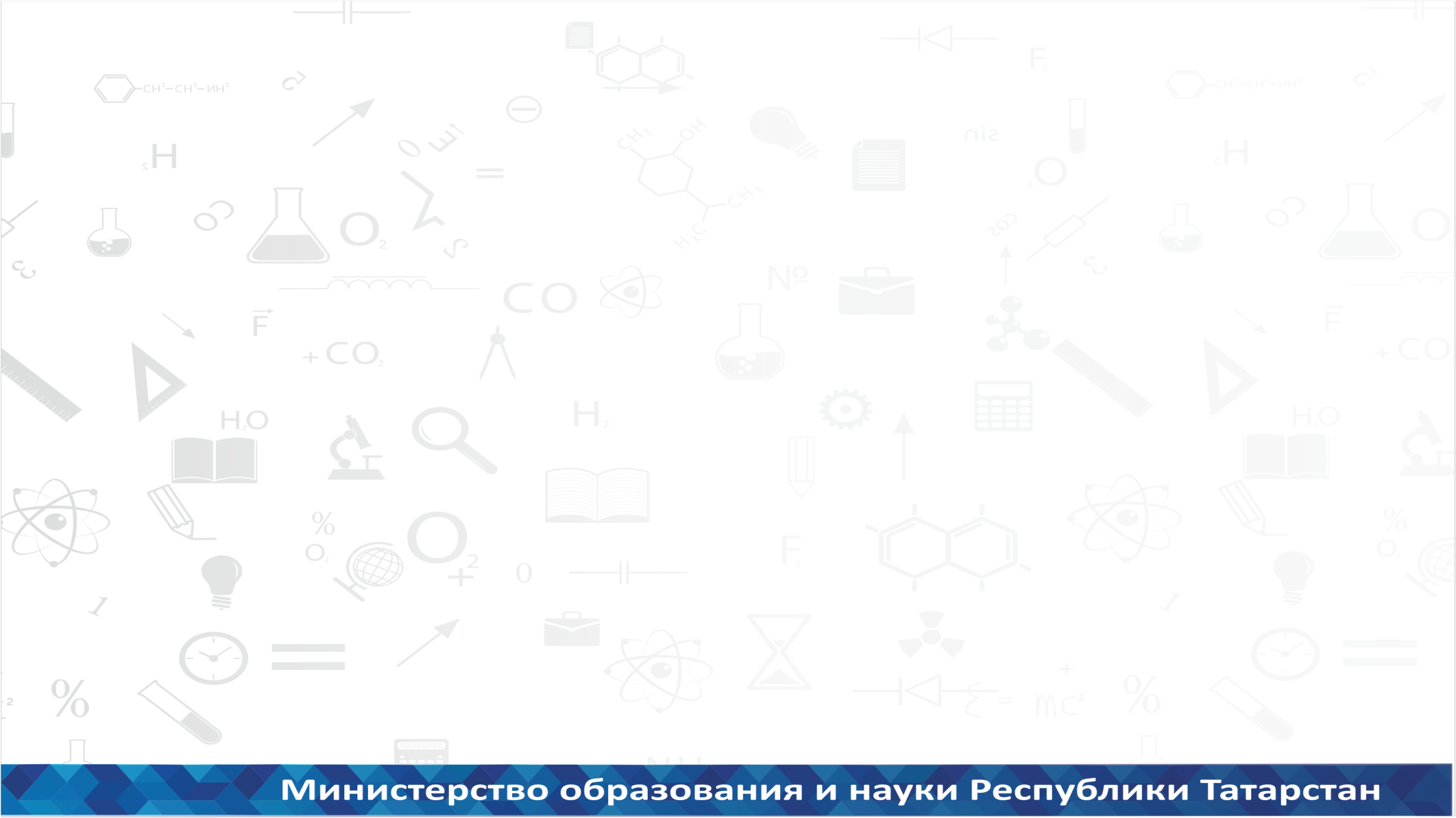 Победители и призеры международных олимпиад в 2015-2016 учебном году
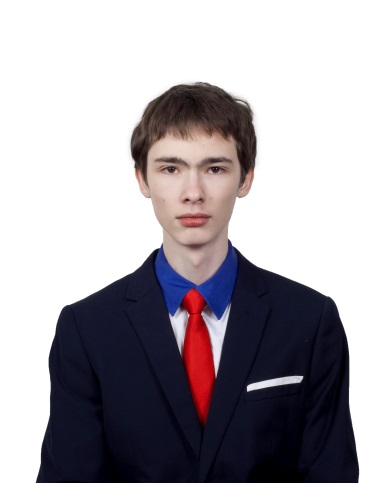 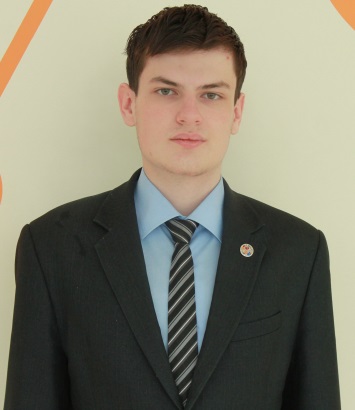 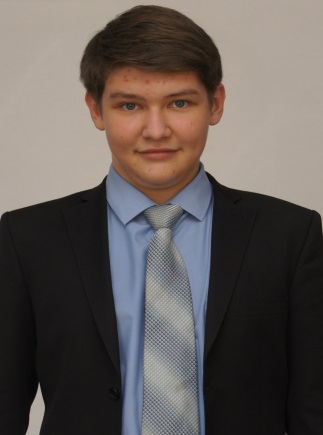 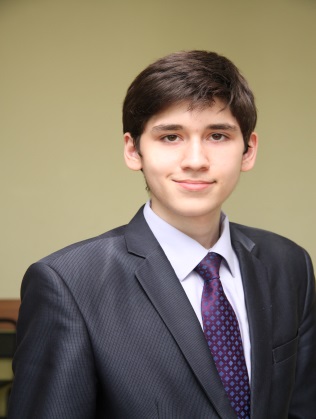 Гиззатуллин Амир
Курамшин Булат
Крикун Александр,
диплом 3 степени
Никоноров Игорь,
диплом 2 степени
xIx Открытая олимпиада Центральной России- LIII Олимпиады ННЦ по астрономии и физике космоса
2 золотые медали 50 Международной Менделеевской олимпиады школьников по химии
23
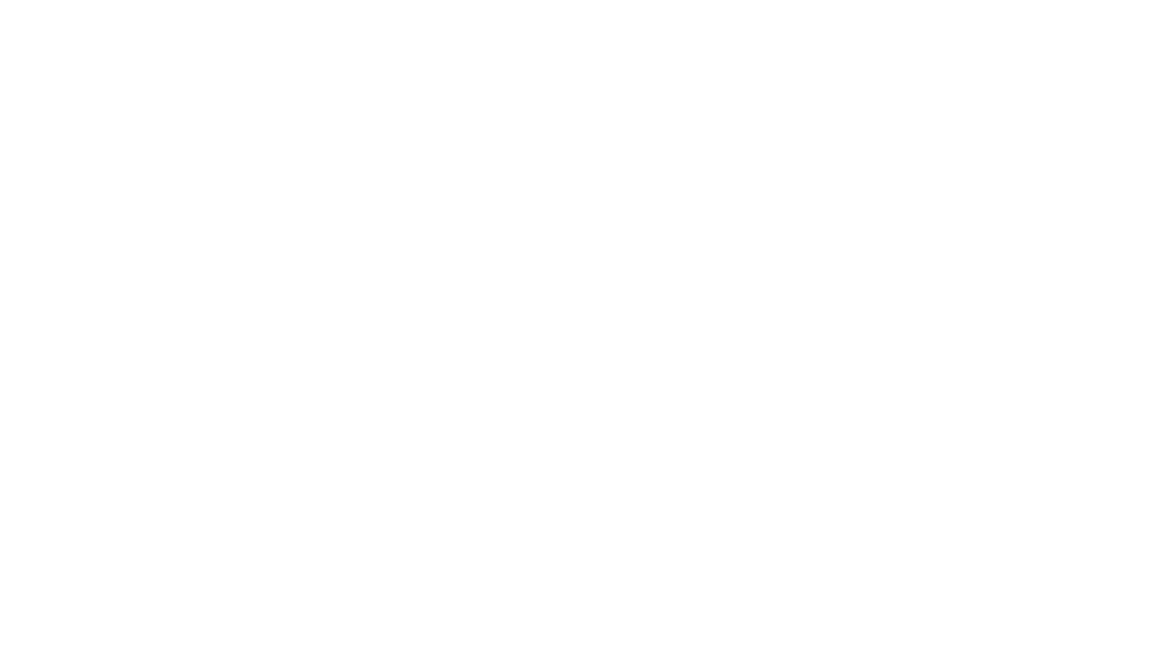 Заключительный этап республиканской олимпиады школьников в 2016 году в разрезе учебных предметов
24
Министерство образования и науки Республики Татарстан
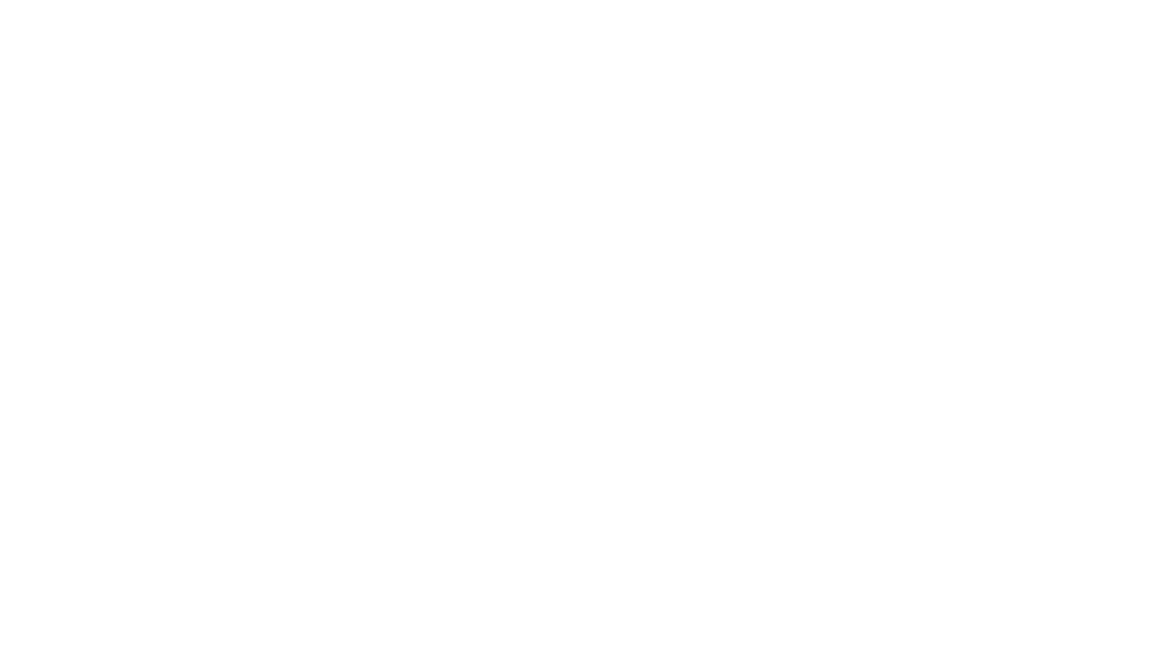 Рейтинг муниципальных образований Республики Татарстан
 по результативности участия обучающихся на заключительном этапе республиканских олимпиад школьников
25
Министерство образования и науки Республики Татарстан
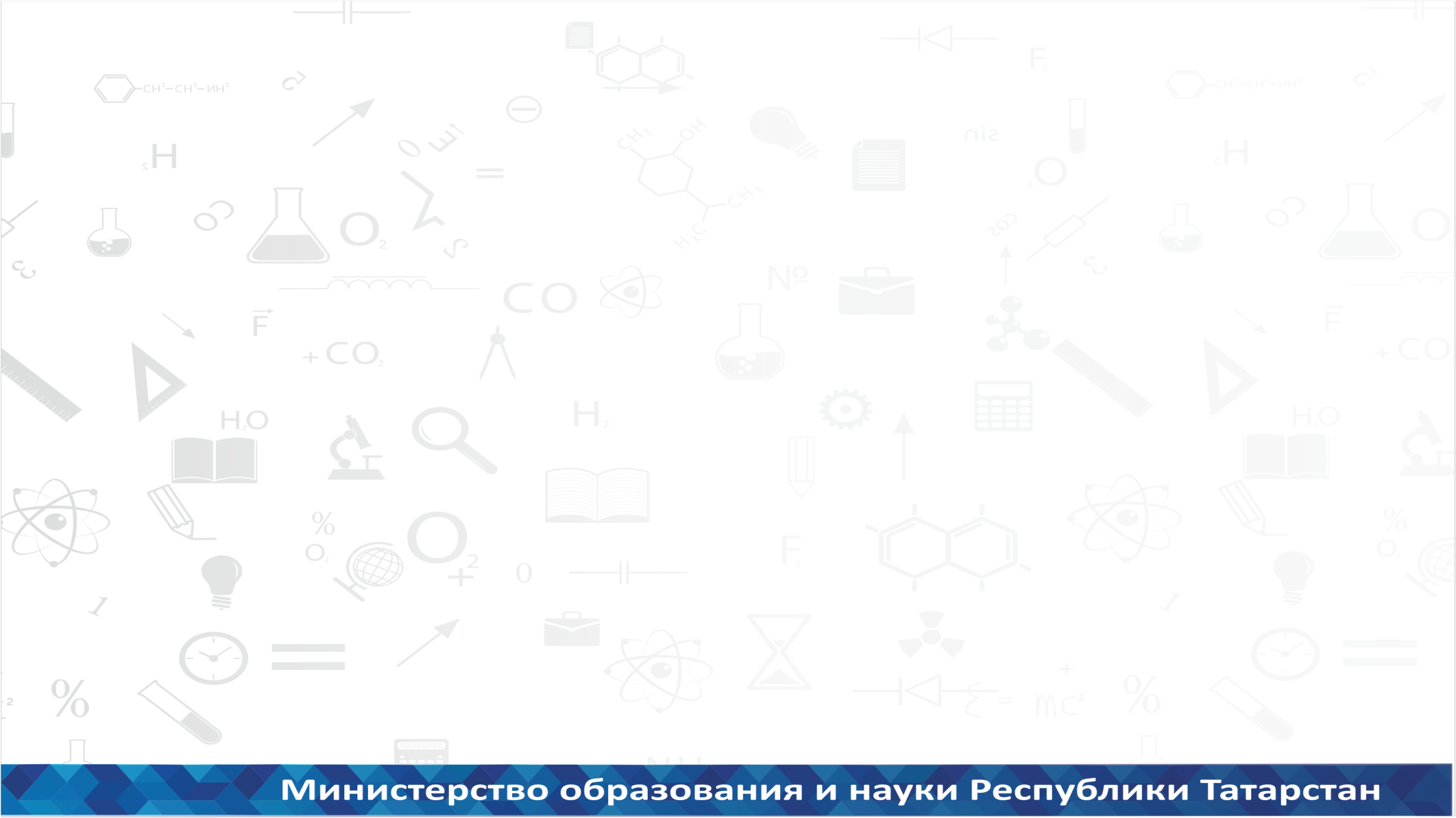 23 мая 2016 года 
состоится чествование победителей и призеров 
заключительного этапа всероссийской предметной олимпиады школьников, республиканской олимпиады с участием Президента Республики Татарстан 
Р.Н. Минниханова
26
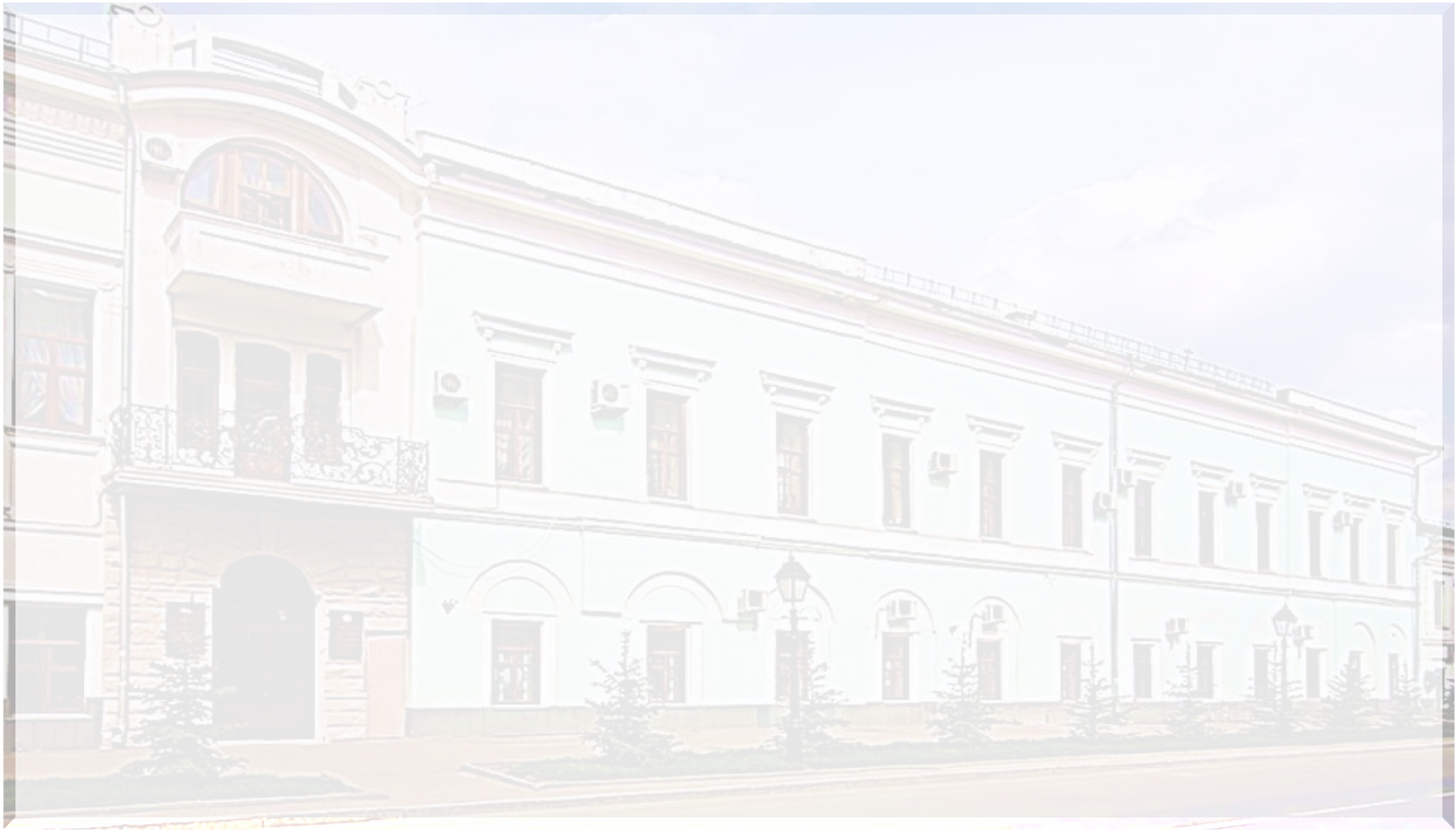 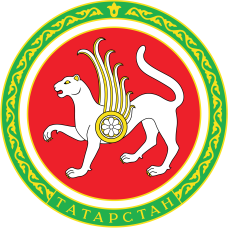 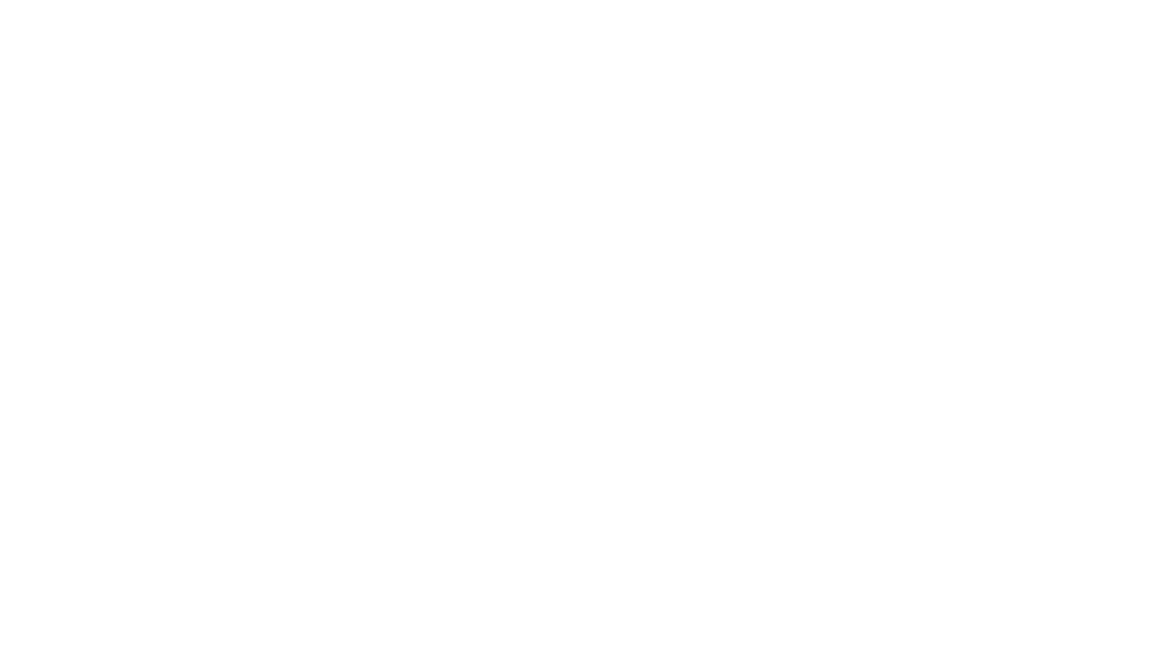 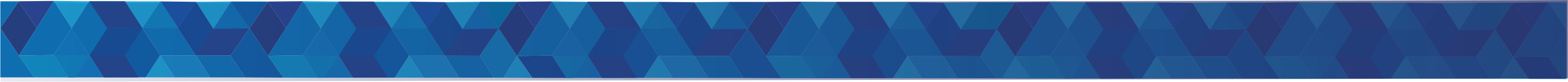 Собеседование с заместителями начальников муниципальных органов управления образованием по учебно-методической работе
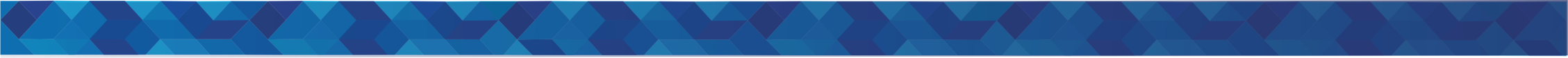 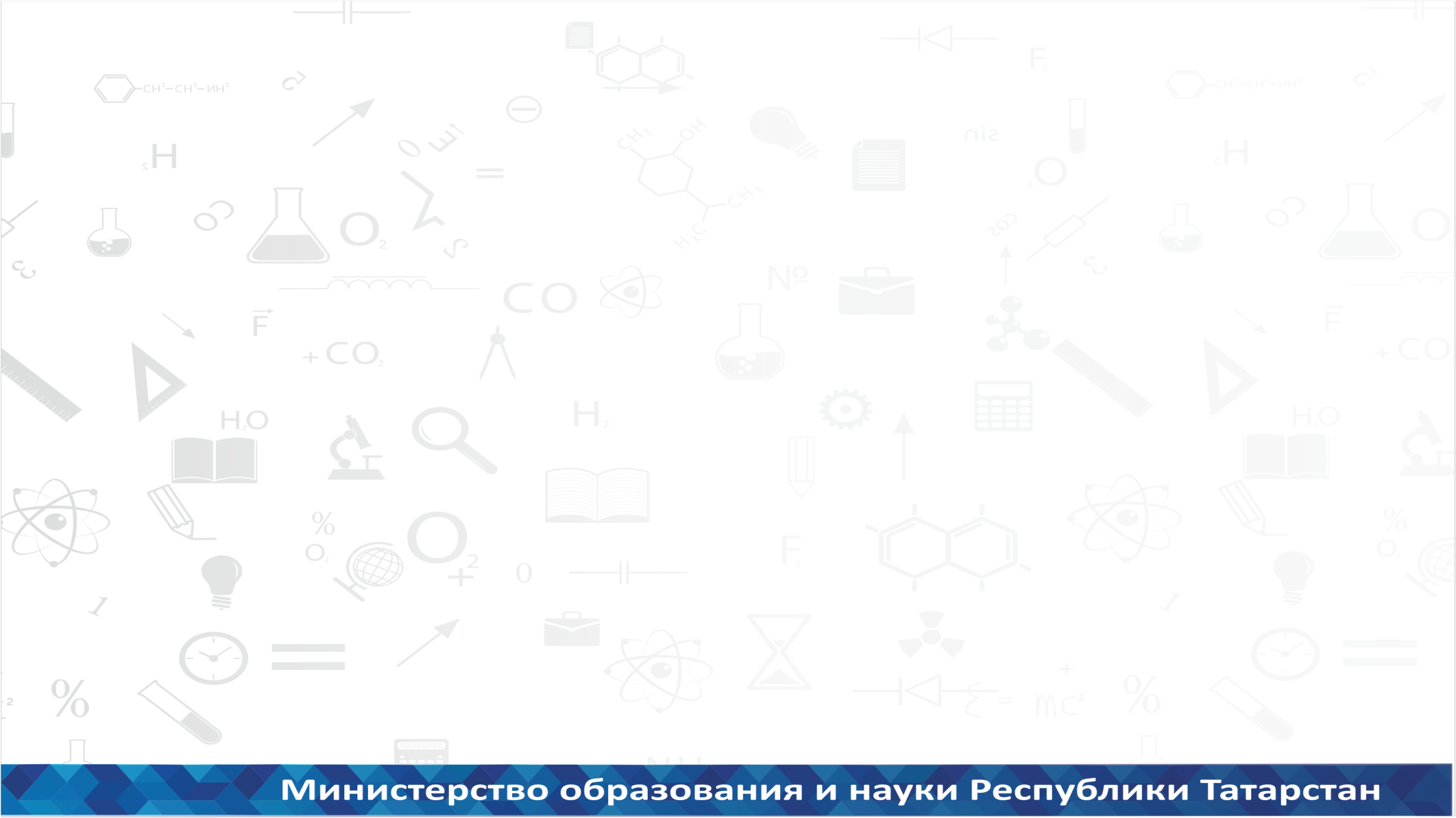 Экспресс-анализ эффективности работы методистов
(п. 1.3  Перечня поручений Президента Республики Татарстан Р.Н. Минниханова от 6 марта 2016 года)
21 – 25 марта 2016 года ЦЭСИ 
проводился анализ работы методистов, являющихся работниками отделов (управлений) образования (Черемшанский, Чистопольский, Алексеевский муниципальные районы)
28
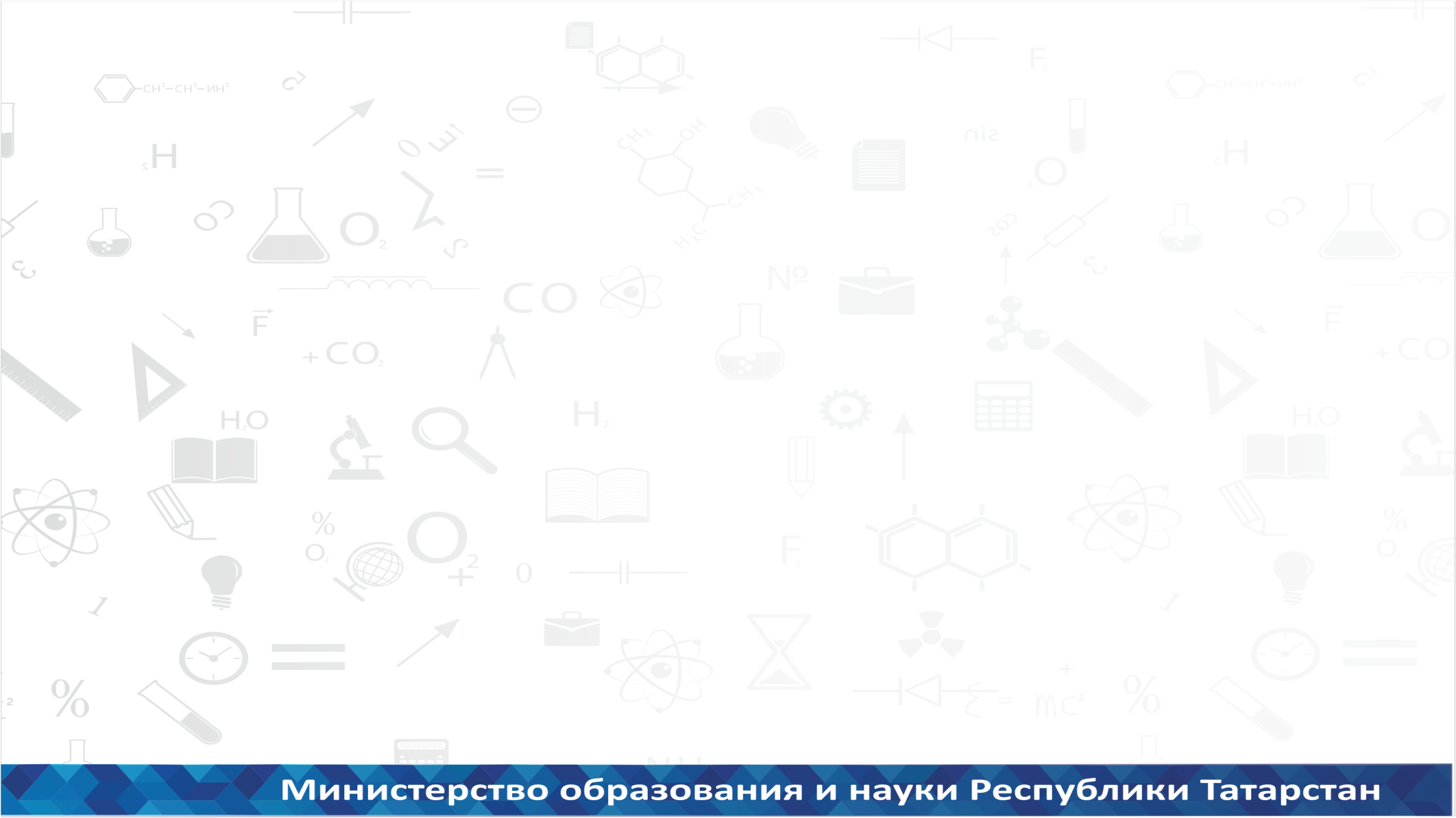 Цель экспресс-анализ эффективности работы методистов:
Выявление системных проблем, решение которых способствовало бы повышению эффективности деятельности методистов, как важнейшей составляющей республиканской системы образования
29
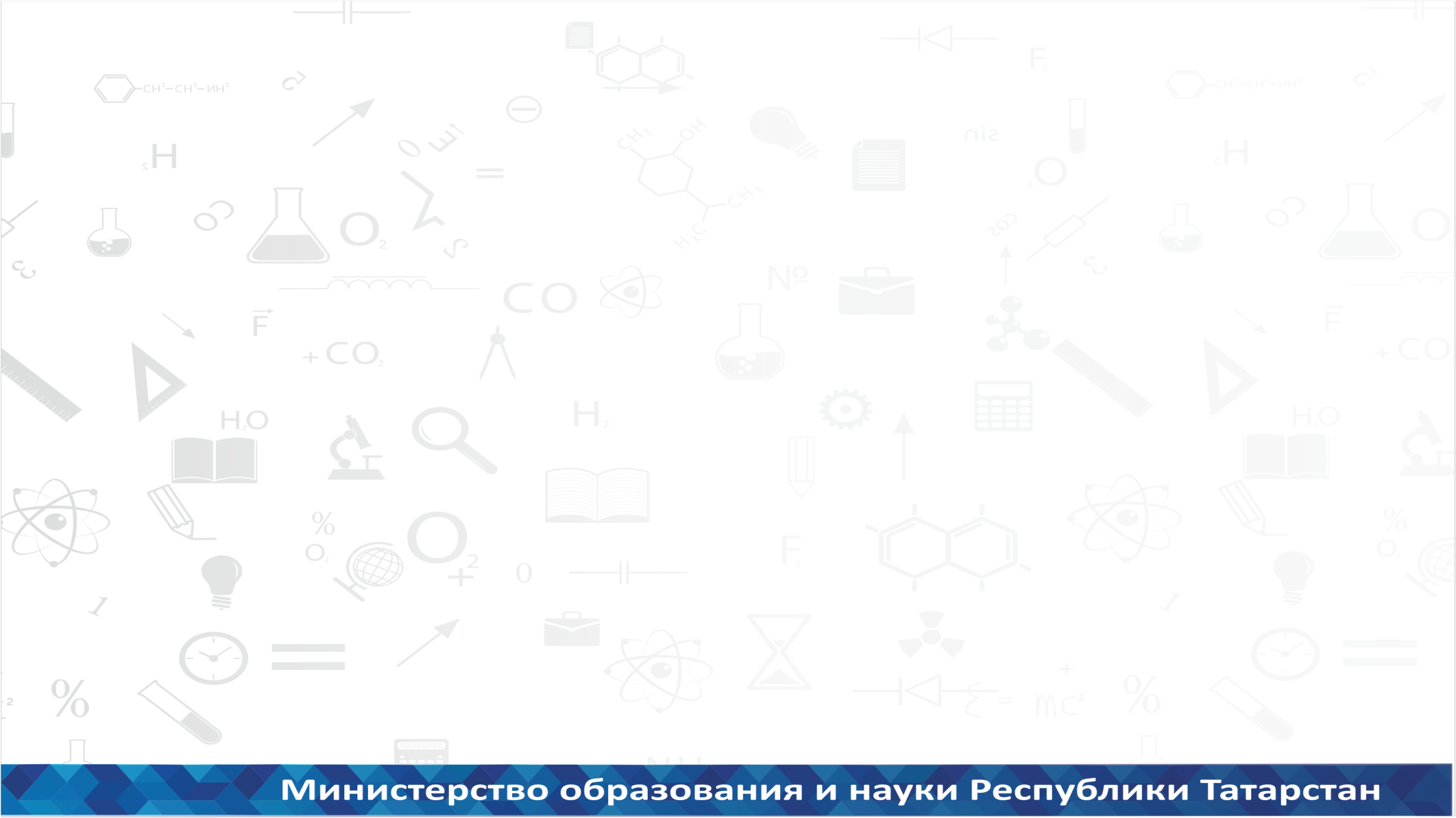 Муниципальное казенное учреждение «Отдел образования Алексеевского муниципального района 
Республики Татарстан»
30
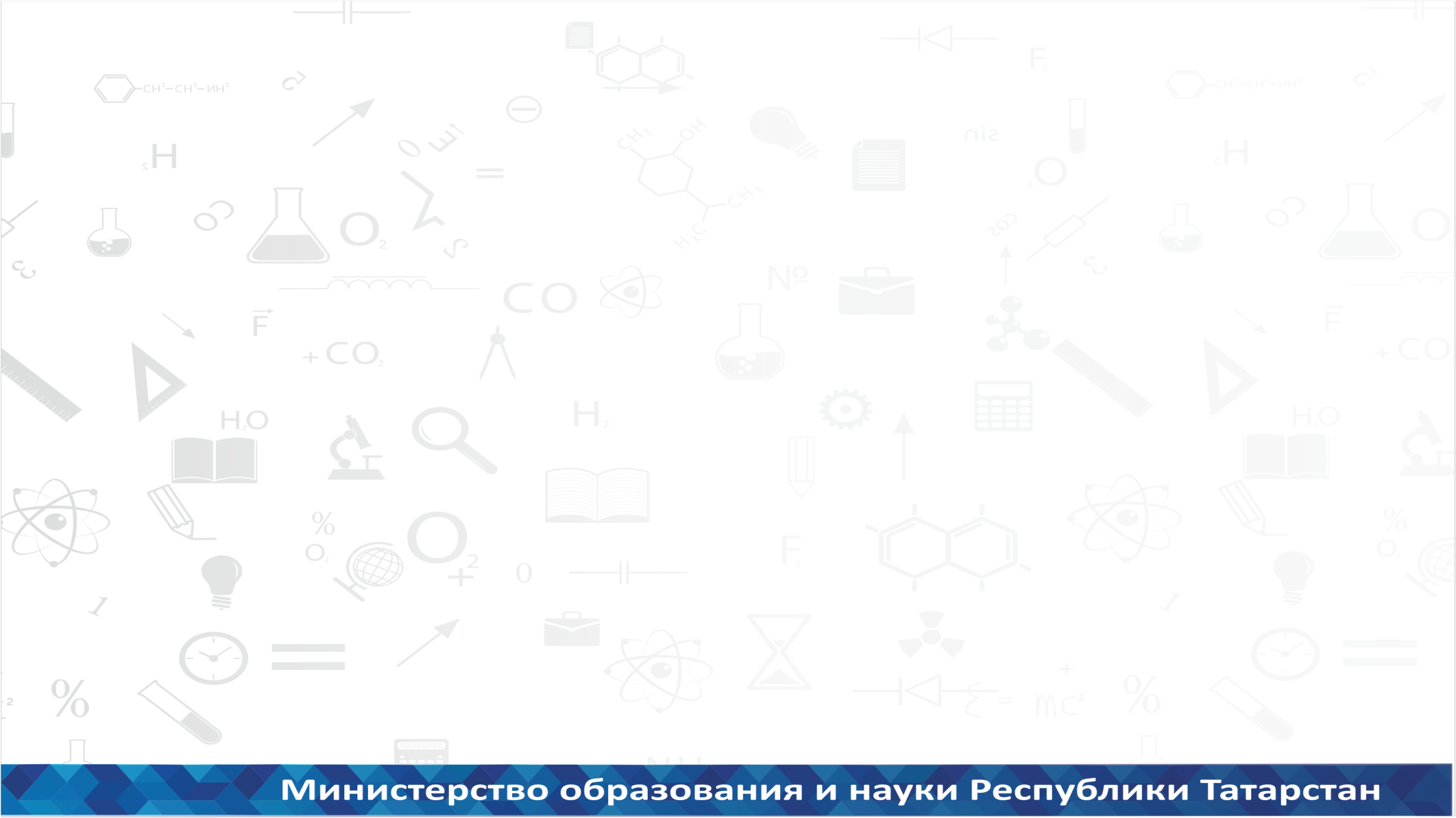 Организационно – правовое сопровождение
В ряде районов требуется уточнение организационно-правовой формы

Положение об Отделе привести в соответствие с законодательством

При  необходимости внести изменения в устав и пройти соответствующую регистрацию в качестве юридического лица  органа местного самоуправления, если такое решение принято Советом депутатов
31
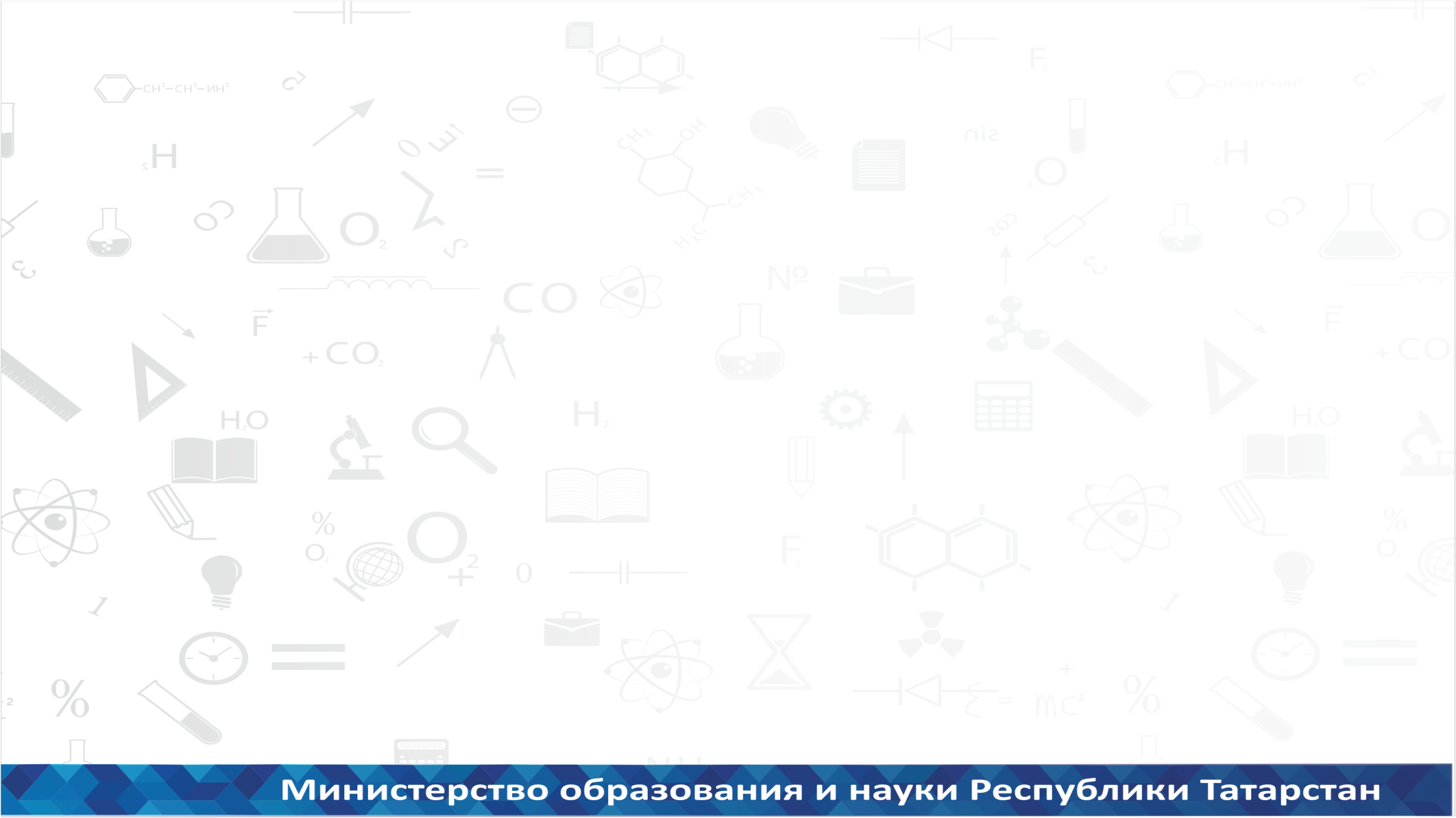 Штатное расписание
Отдела утверждено постановлением исполнительного комитета АМР от 11.11.2013 № 847. Структура Отдела включает в себя начальника Отдела, двух заместителей начальника Отдела, методистов и уборщика служебных помещений. 
В Отделе 14,25 штатных единицы.
заместитель начальника по учебно-методической работе – 1; 
методист по учебным дисциплинам – 2 ед.;
методист по национальному образованию – 1 ед.;
методист по дошкольному воспитанию – 1 ед.;
методист по начальному обучению – 1 ед.;
методист по ресурсному обеспечению образовательного процесса – 1 ед.;
методист по кадровой работе и аттестации педагогических кадров – 1 ед.;
методист педагог-психолог – 1 ед.;
методист по воспитательной работе и дополнительному образованию – 1 ед.;
методист по информационным и коммуникационным технологиям – 1 ед.
32
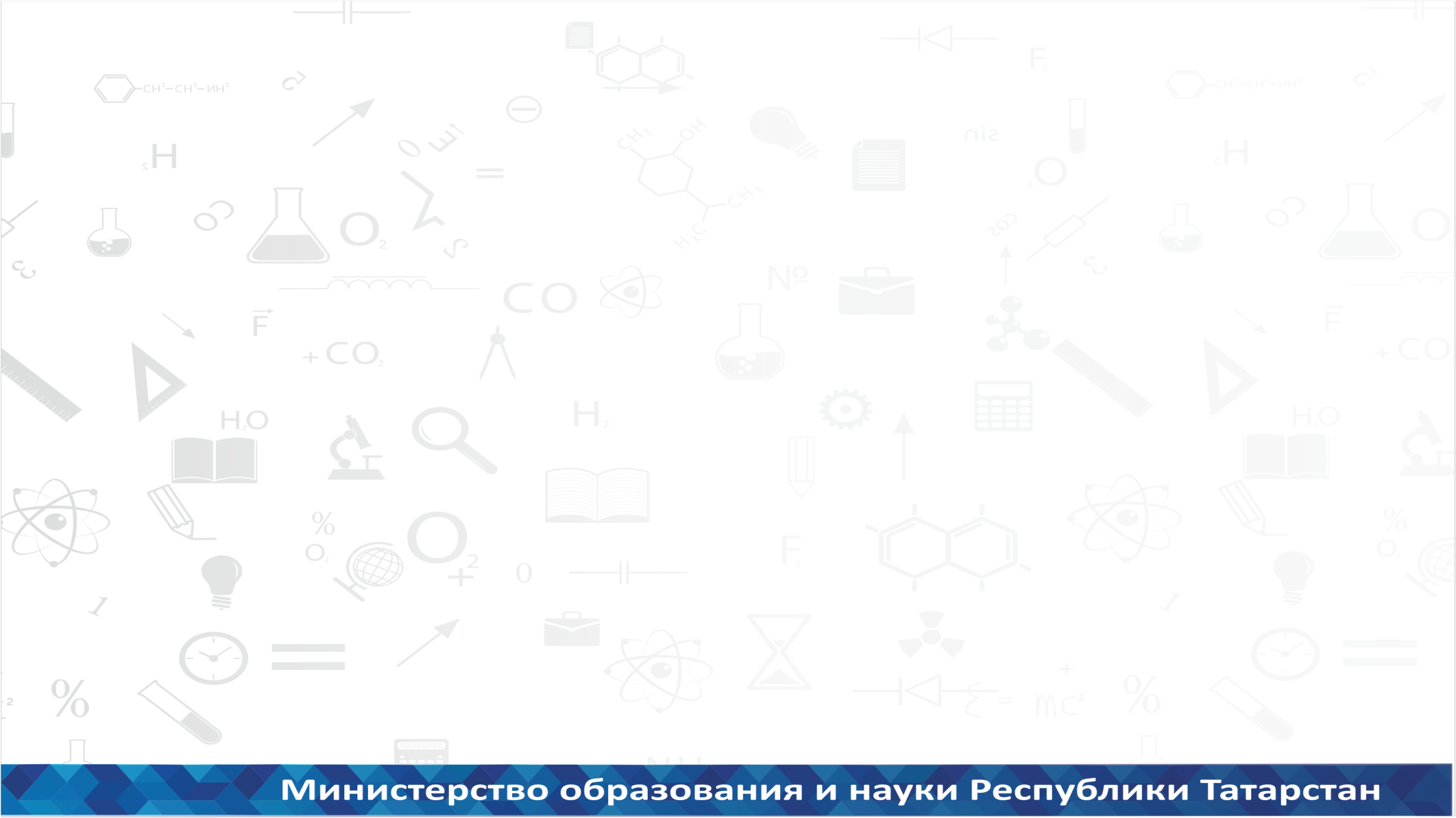 Возраст методистов
Средний возраст методистов Отдела составляет 46 лет.
Возрастная структура методистов Отдела:
- до 25 лет включительно – 0 чел.;
- от 26 до 30 лет включительно – 1 чел.;
- от 31 до 40 лет включительно – 2 чел.;
- от 41 до 50 лет включительно – 4 чел.;
- от 51 года и старше – 4 чел.
33
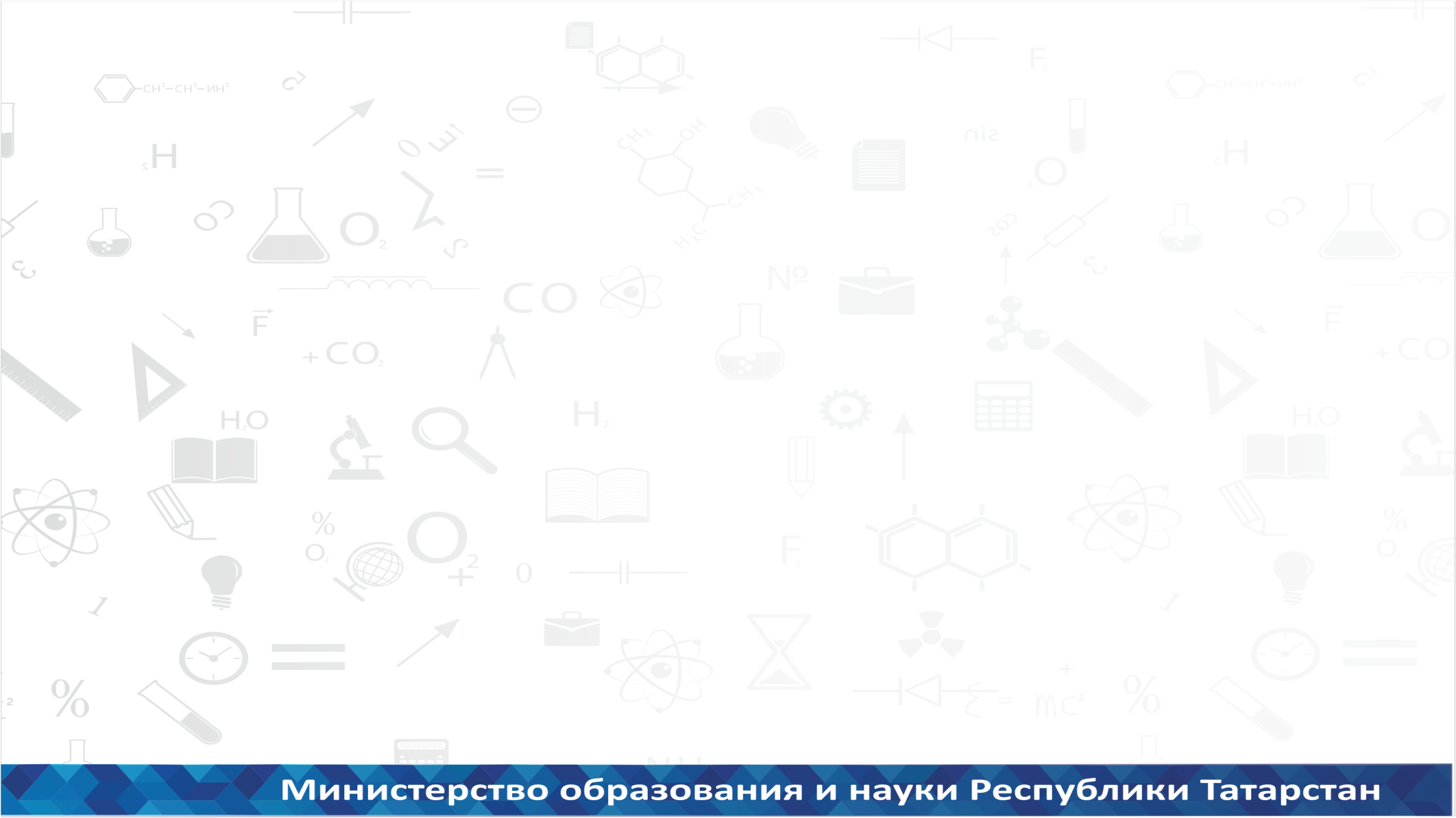 Должностной регламент по функционалу
34
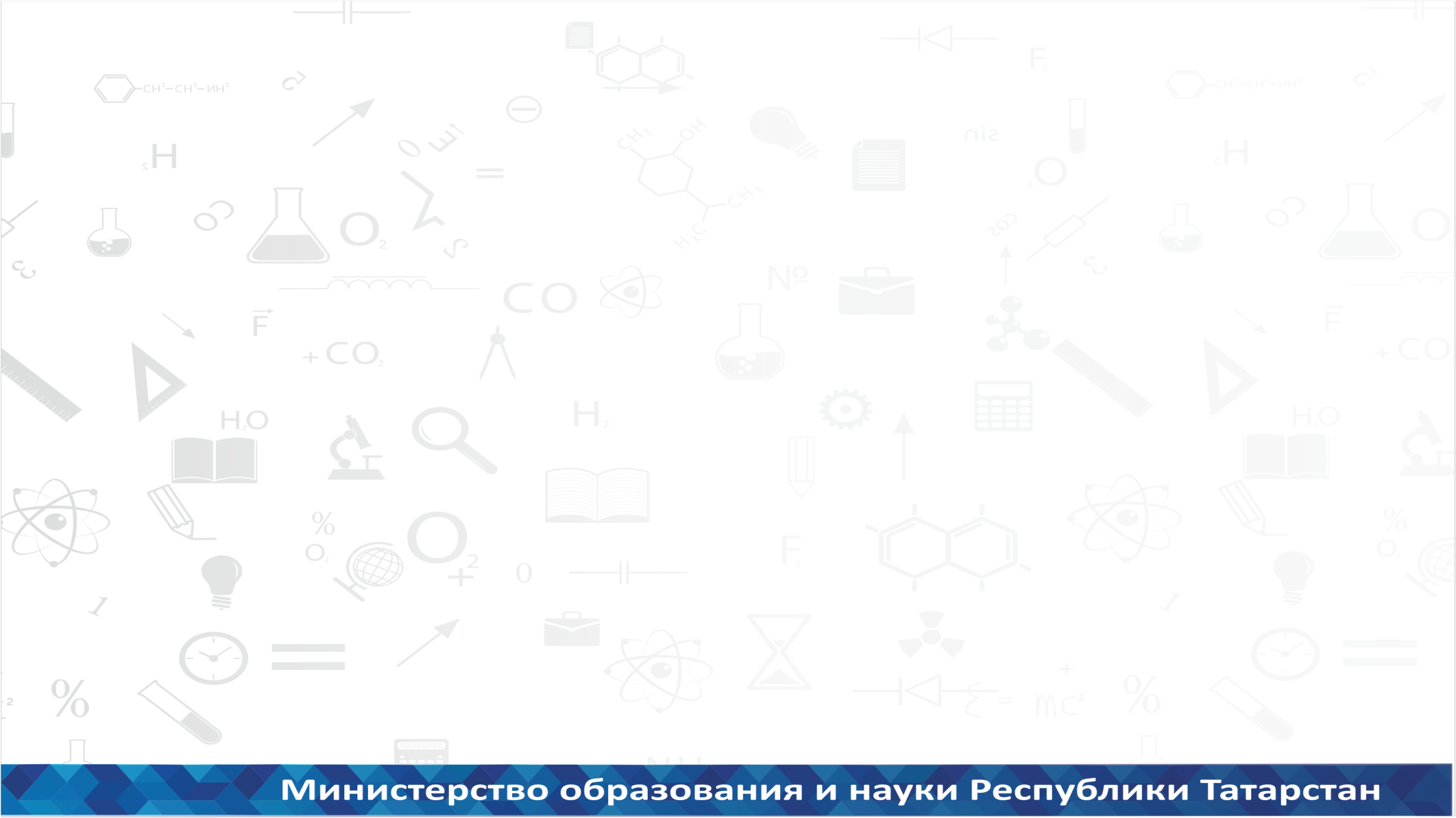 Должностной регламент по функционалу
35
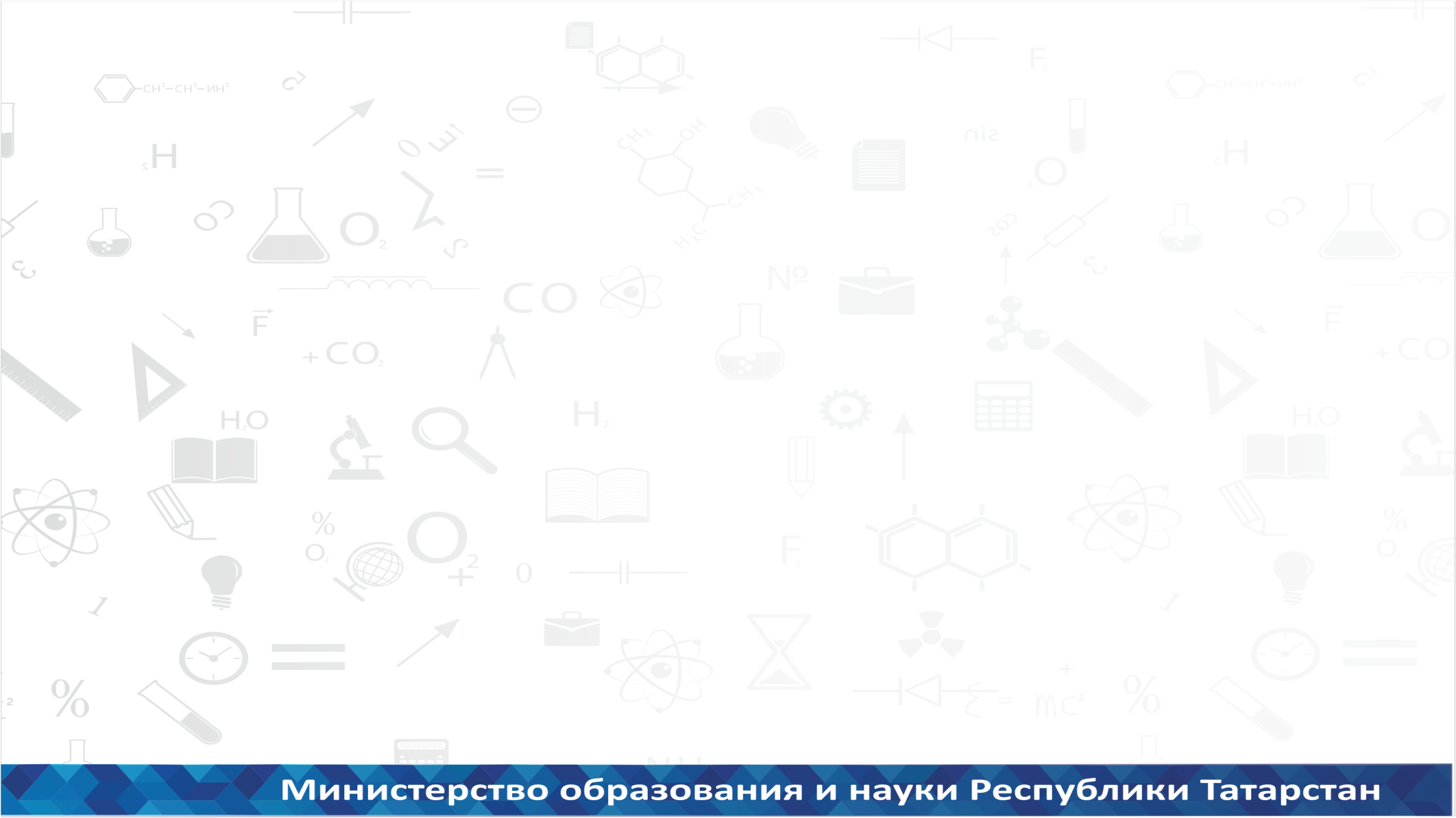 Должностной регламент по функционалу
36
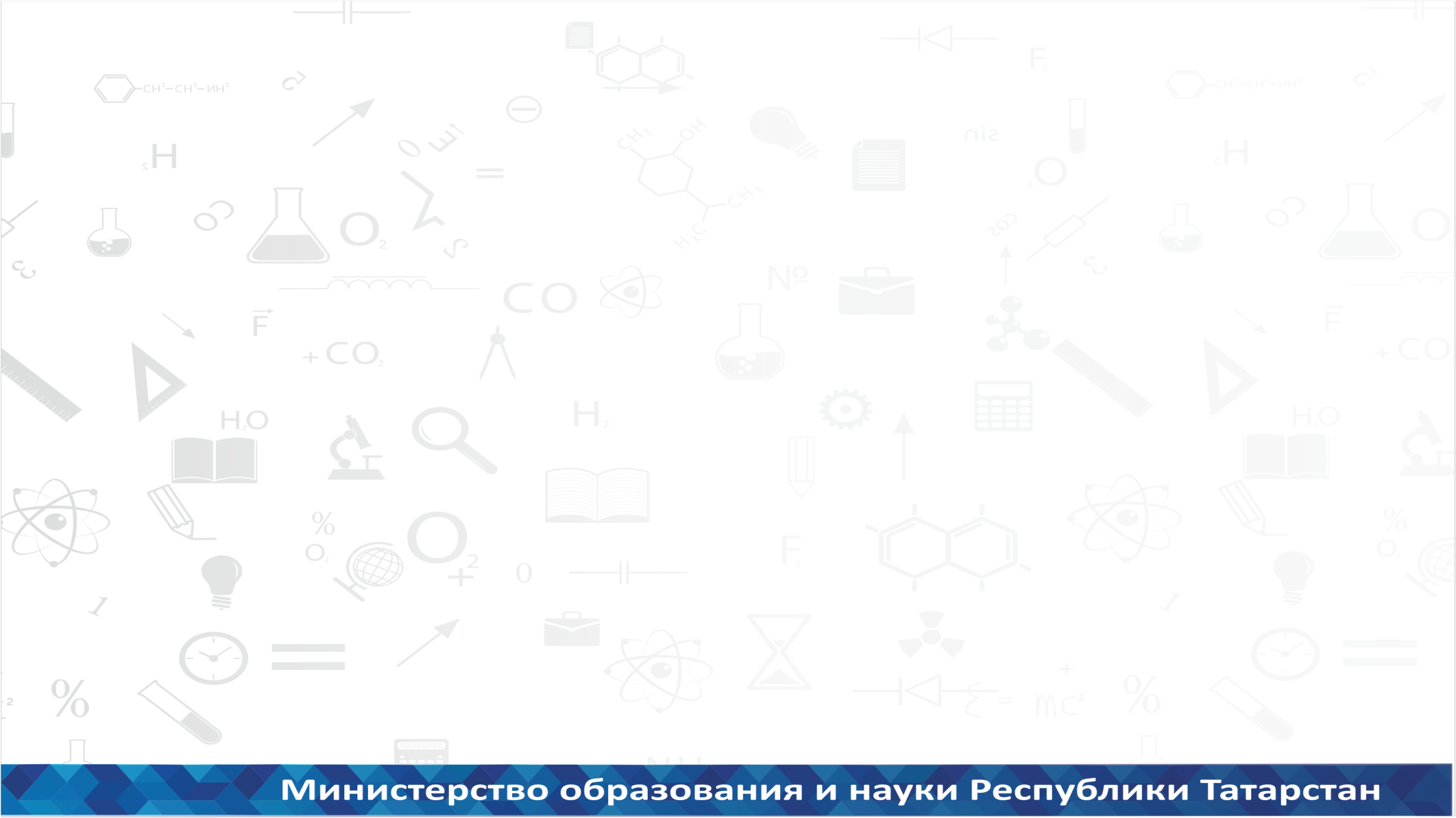 Должностной регламент по функционалу
37
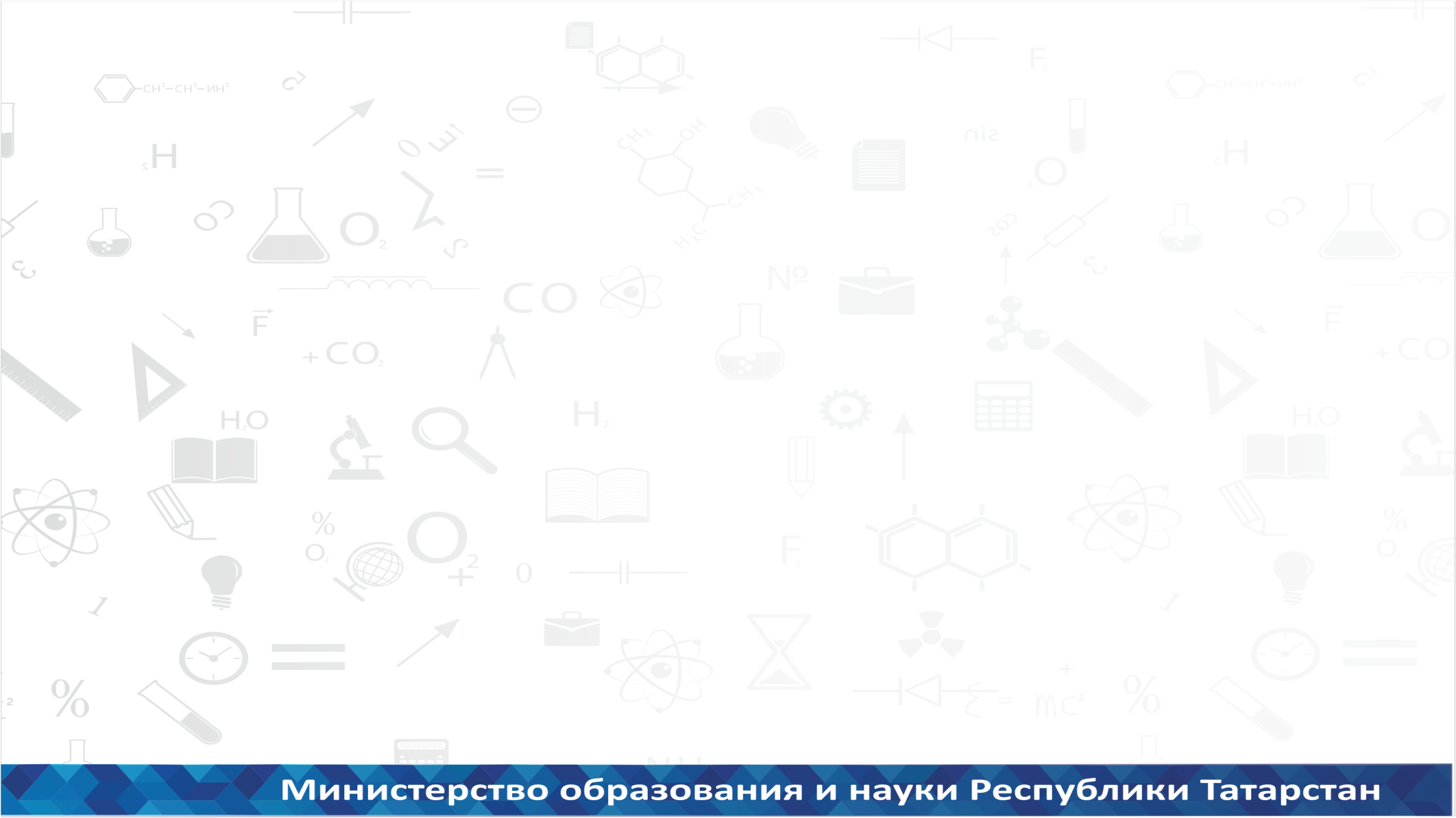 Должностной регламент по функционалу
38
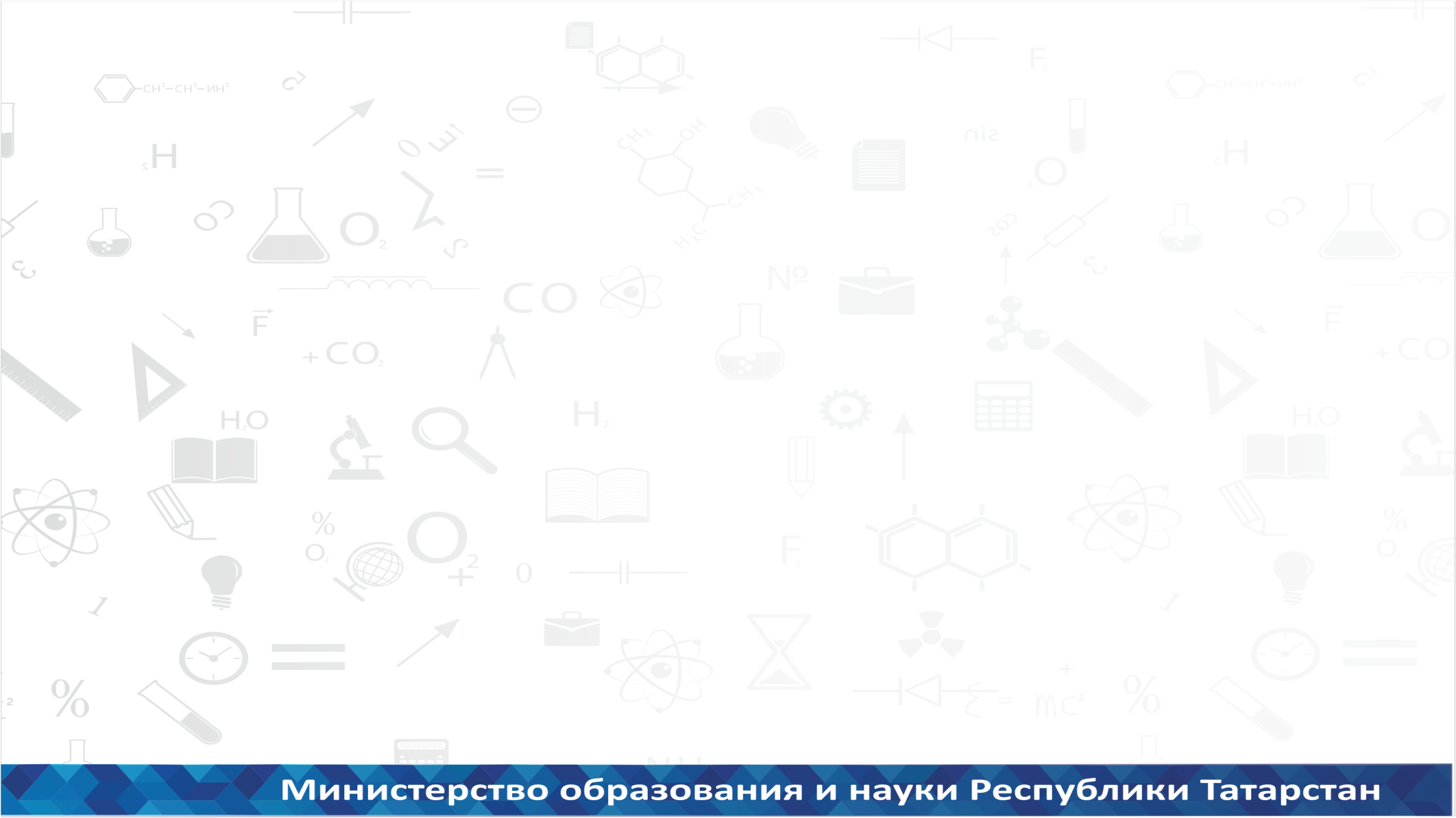 Должностной регламент по функционалу
39
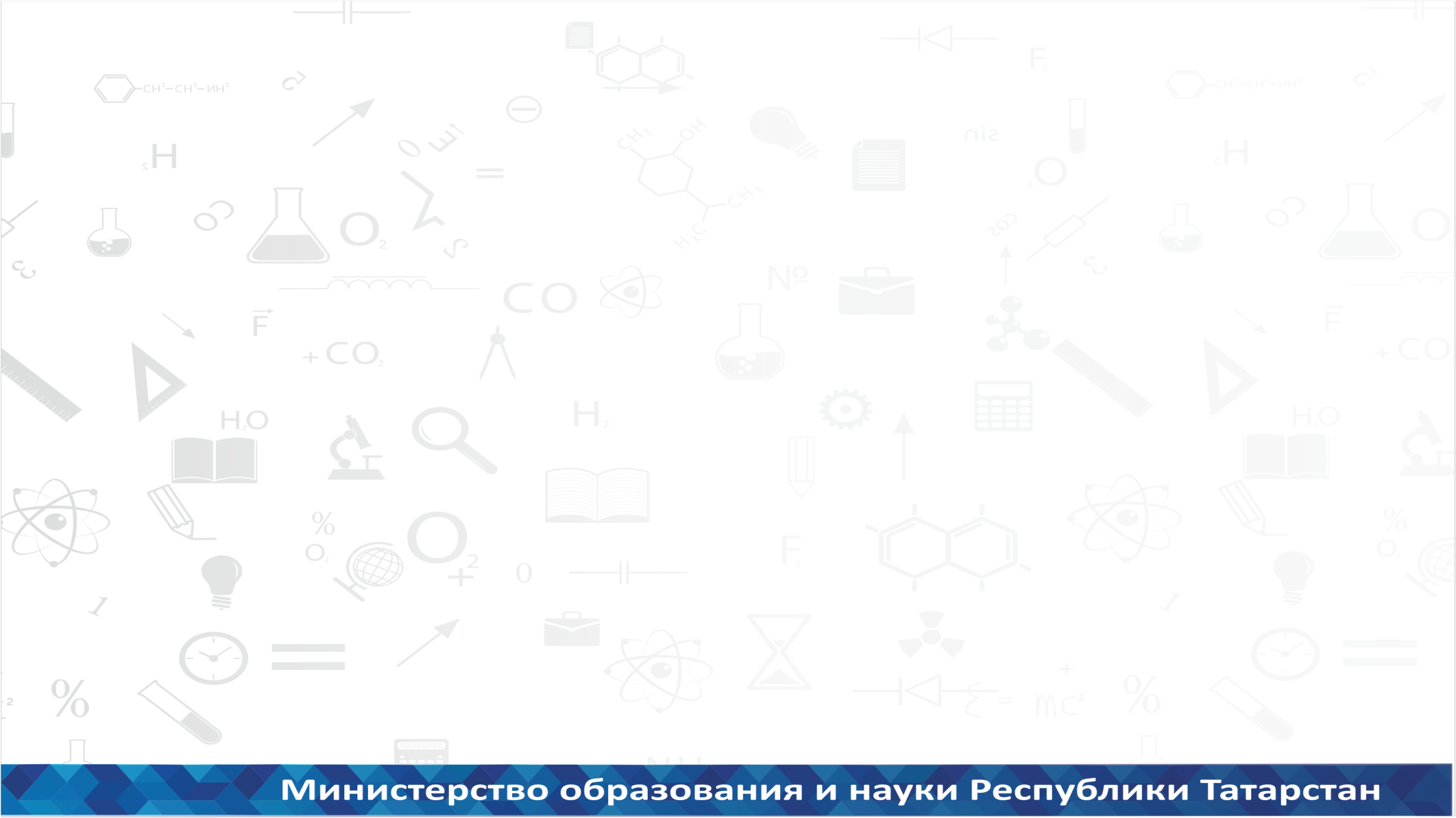 Остальные, не перечисленные в данной таблице направления деятельности, имеют характер организационных работ, отчет по ним представлен в виде названий этих мероприятий  и их количества.
40
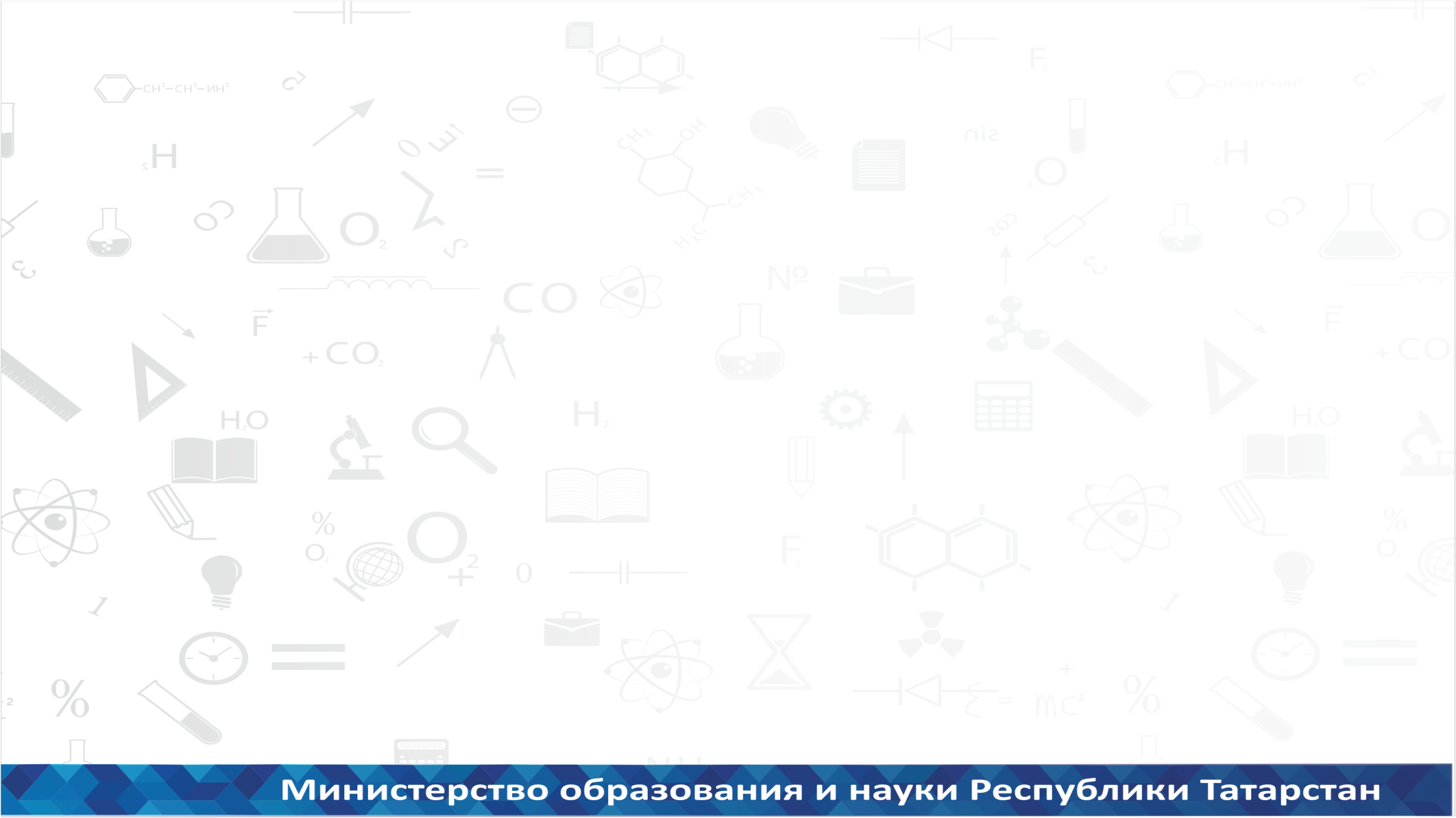 Выводы
1. Положение Отдела не содержит индикаторов оценки эффективности деятельности, соответствующих соглашению между Кабинетом Министров Республики Татарстан и АМР о достижении планируемых значений показателей. 

2. Общий уровень знаний и навыков методистов не достаточны для исполнения ими служебных обязанностей на высоком профессиональном уровне. Рекомендуется провести кадровый аудит методистов, и на его основе разработать индивидуальные планы профессионального развития. Если повышение квалификации методистов результатов не даст, предлагается решить кадровый вопрос, предложив им смену профессиональной деятельности. 

3. Должностные регламенты на каждого методиста разработаны, но в них отсутствуют индикаторы оценки эффективности деятельности. Имеет место дублирование функционала персонала. Практически текст всех регламентов сделаны по единому шаблону в части содержания.
41
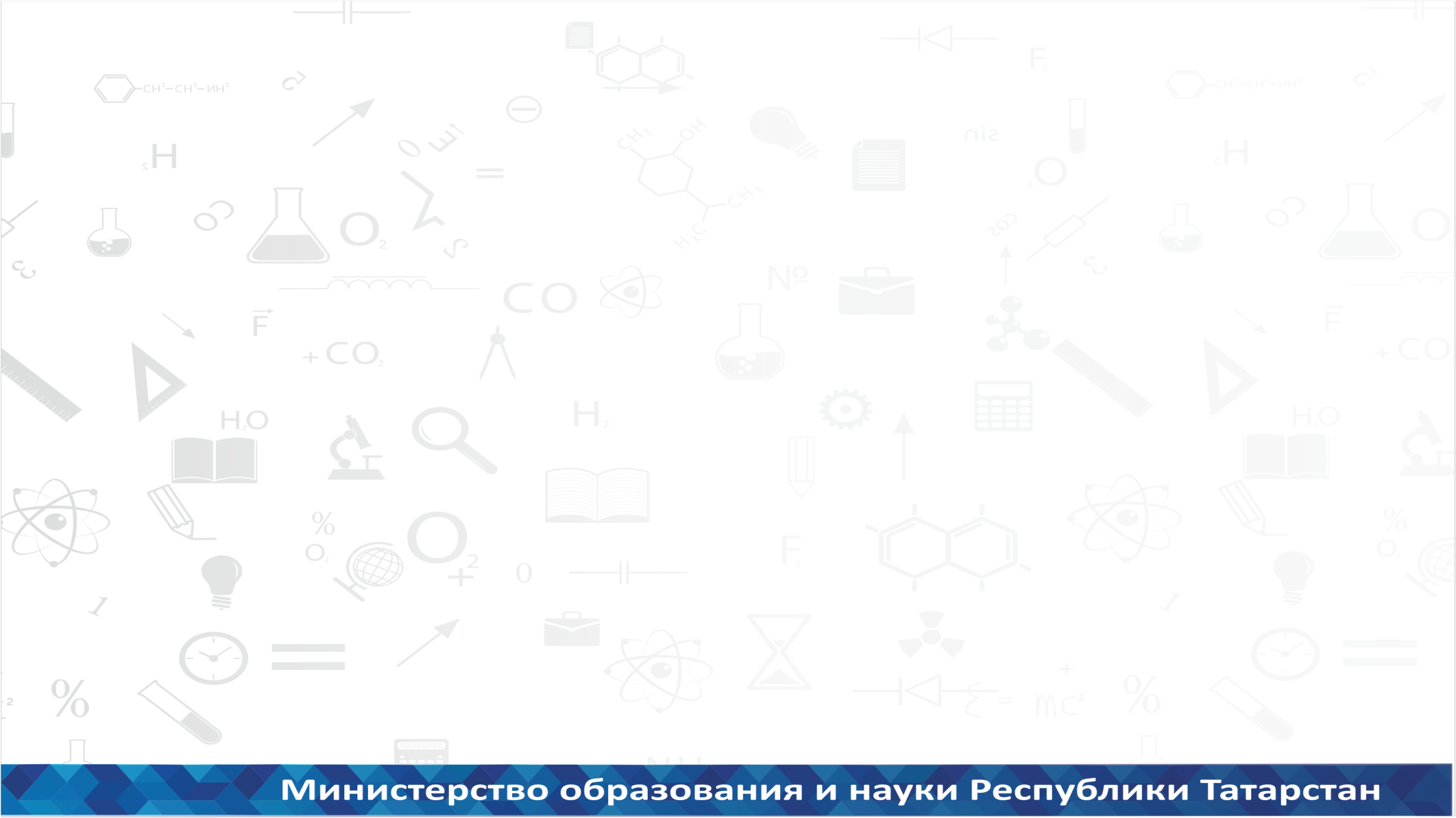 Собеседование с заместителями руководителей МОУО
4.05 – 6.05 и 16.05 – 18.05 2016 года проводятся собеседования с заместителями руководителей муниципальных органов управления образования и методистами-обладателями Гранта «Наш лучший методист» в 2015 году
Прошли собеседования:
Апастовский, Буинский, Верхнеуслонский, Арский, Атнинский, Балтасинский, Кайбицкий, Камско-Устьинский, Тетюшский, Дрожжановский, Высокогорский, Кукморский, Тюлячинский, Сабинский, Азнакаевский, Аксубаевский, Алькеевский, Алексеевский, Альметьевский, Нурлатский
42
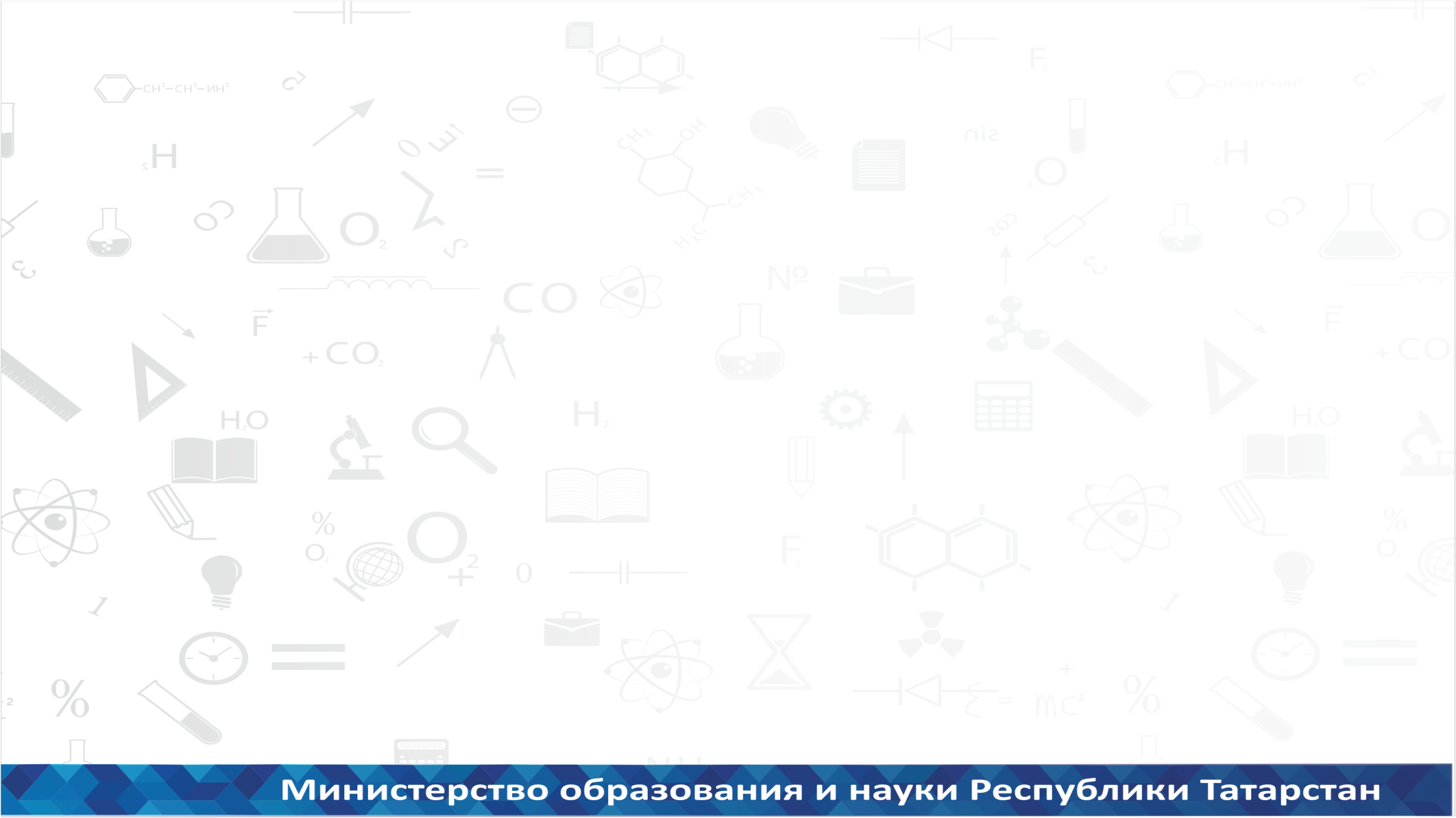 СПАСИБО ЗА ВНИМАНИЕ!
43